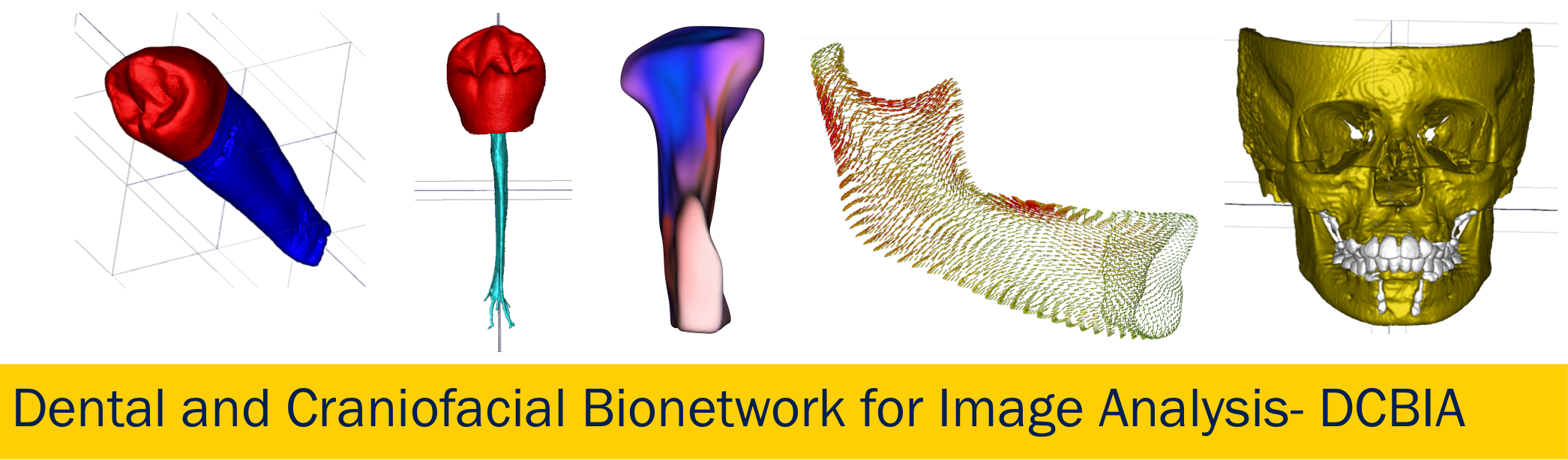 Supported by 
NIDCR and NIBIB  R01DE024450
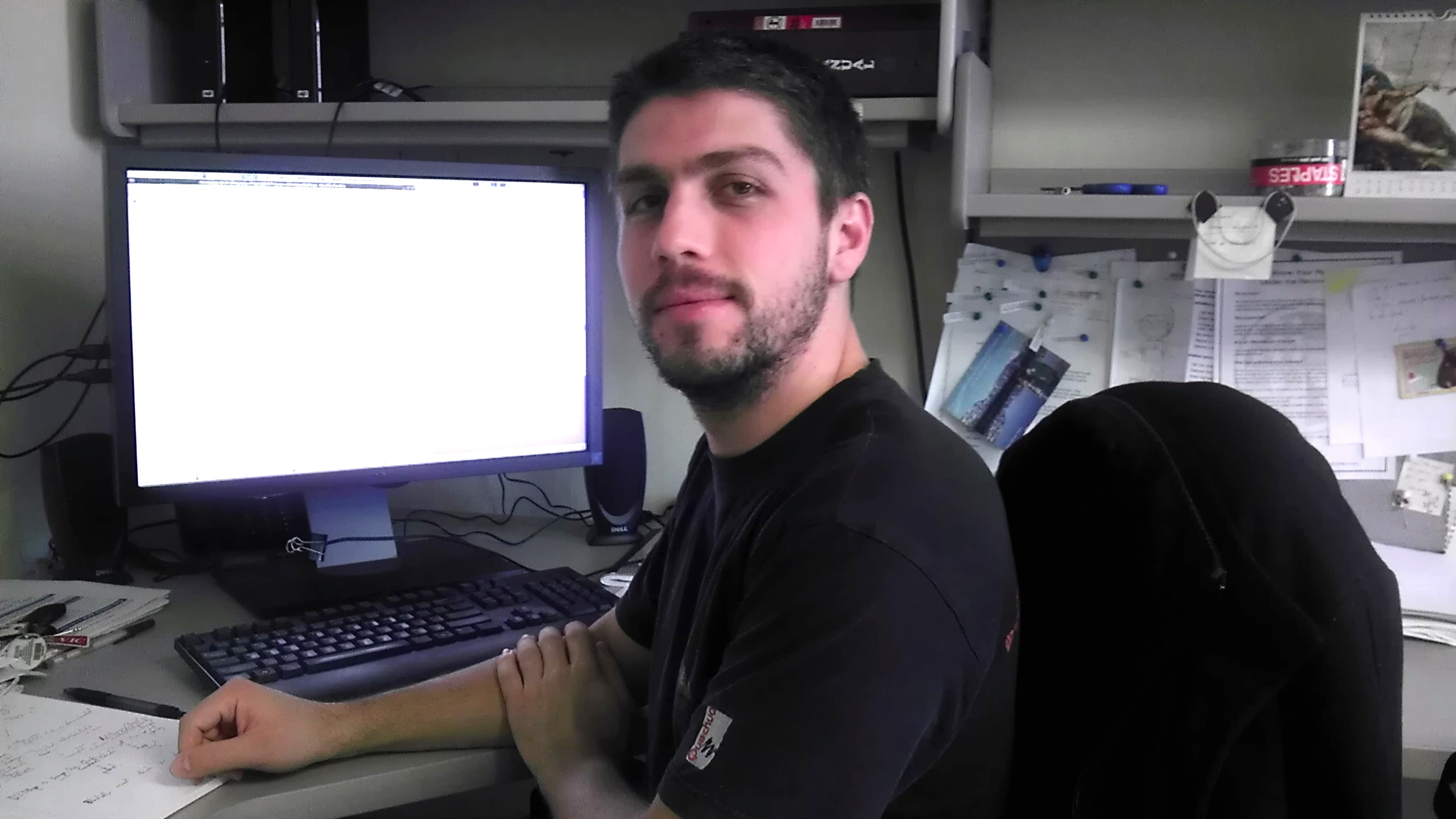 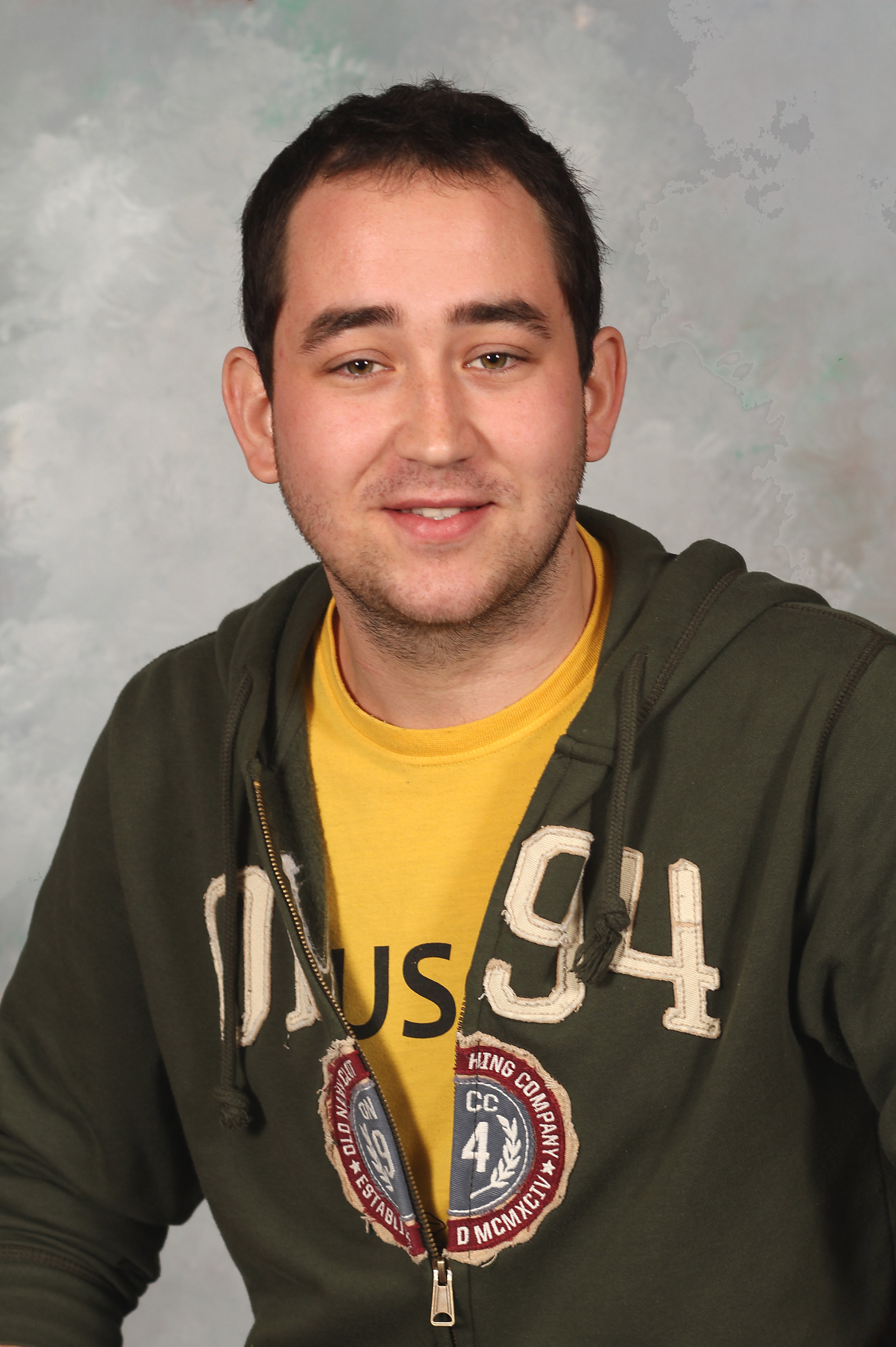 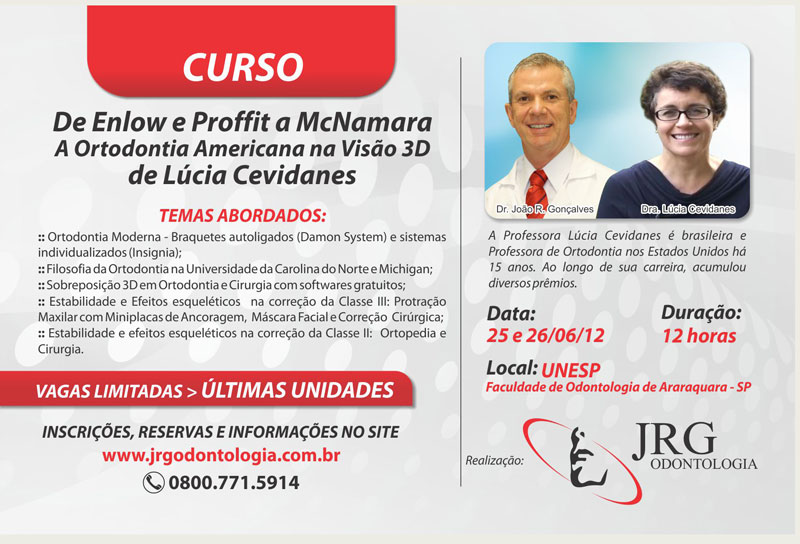 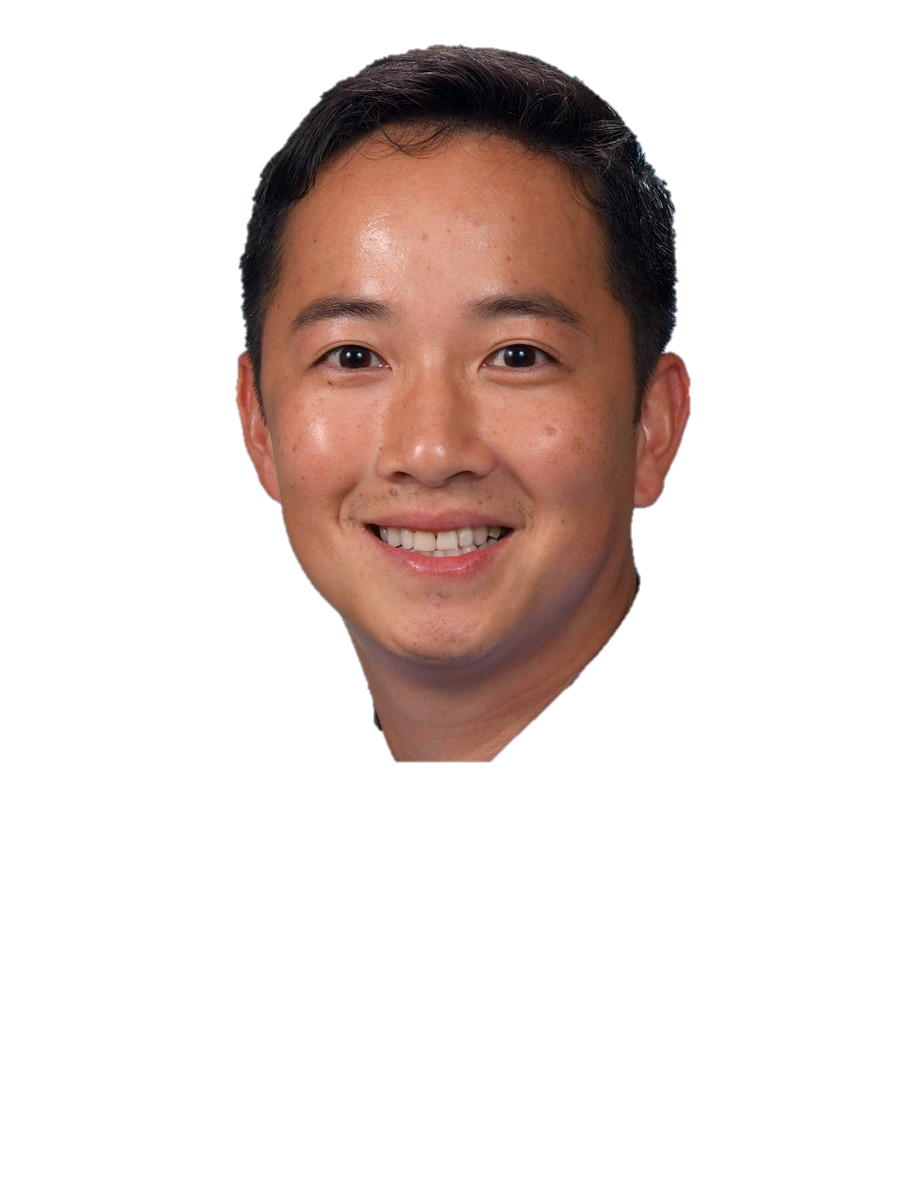 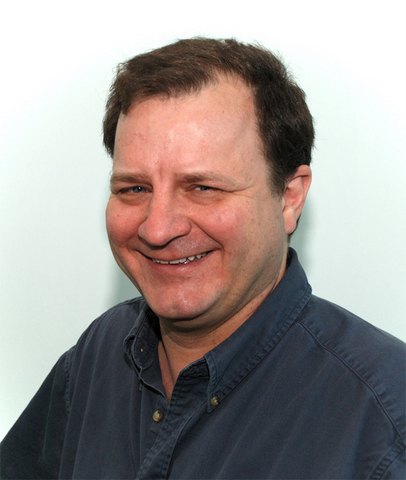 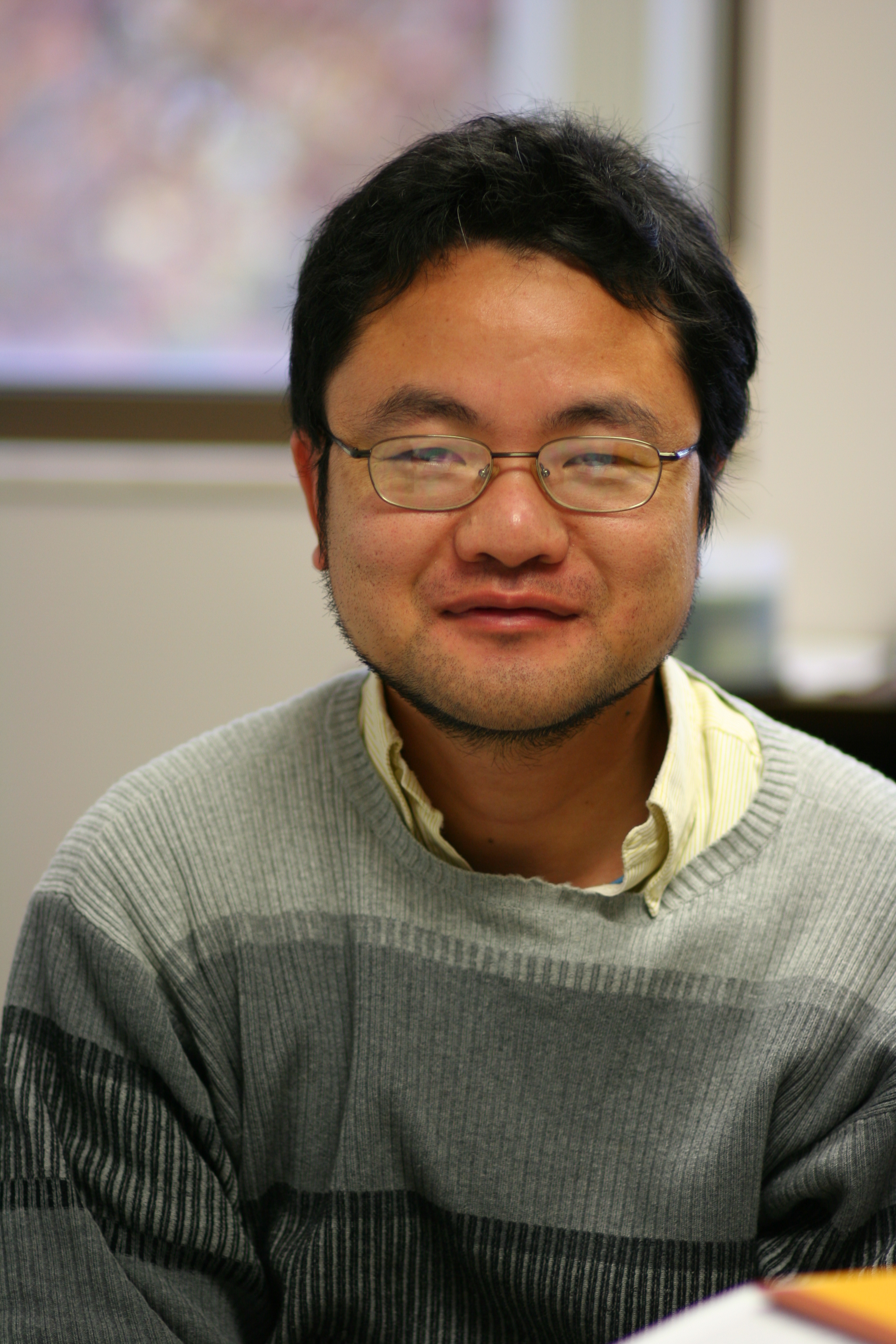 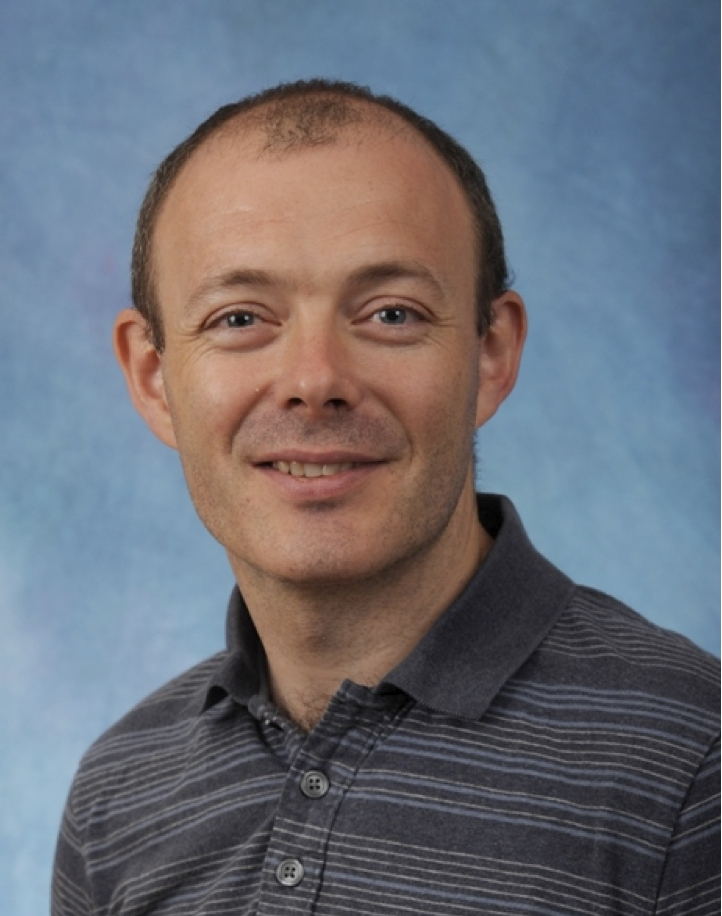 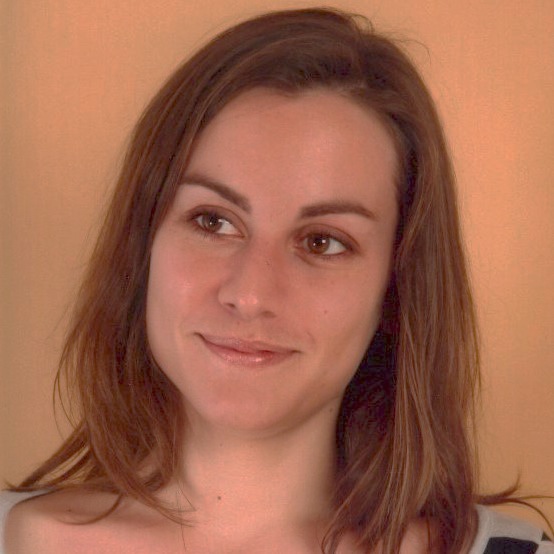 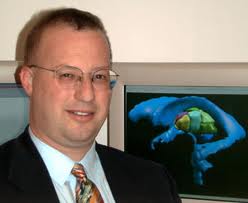 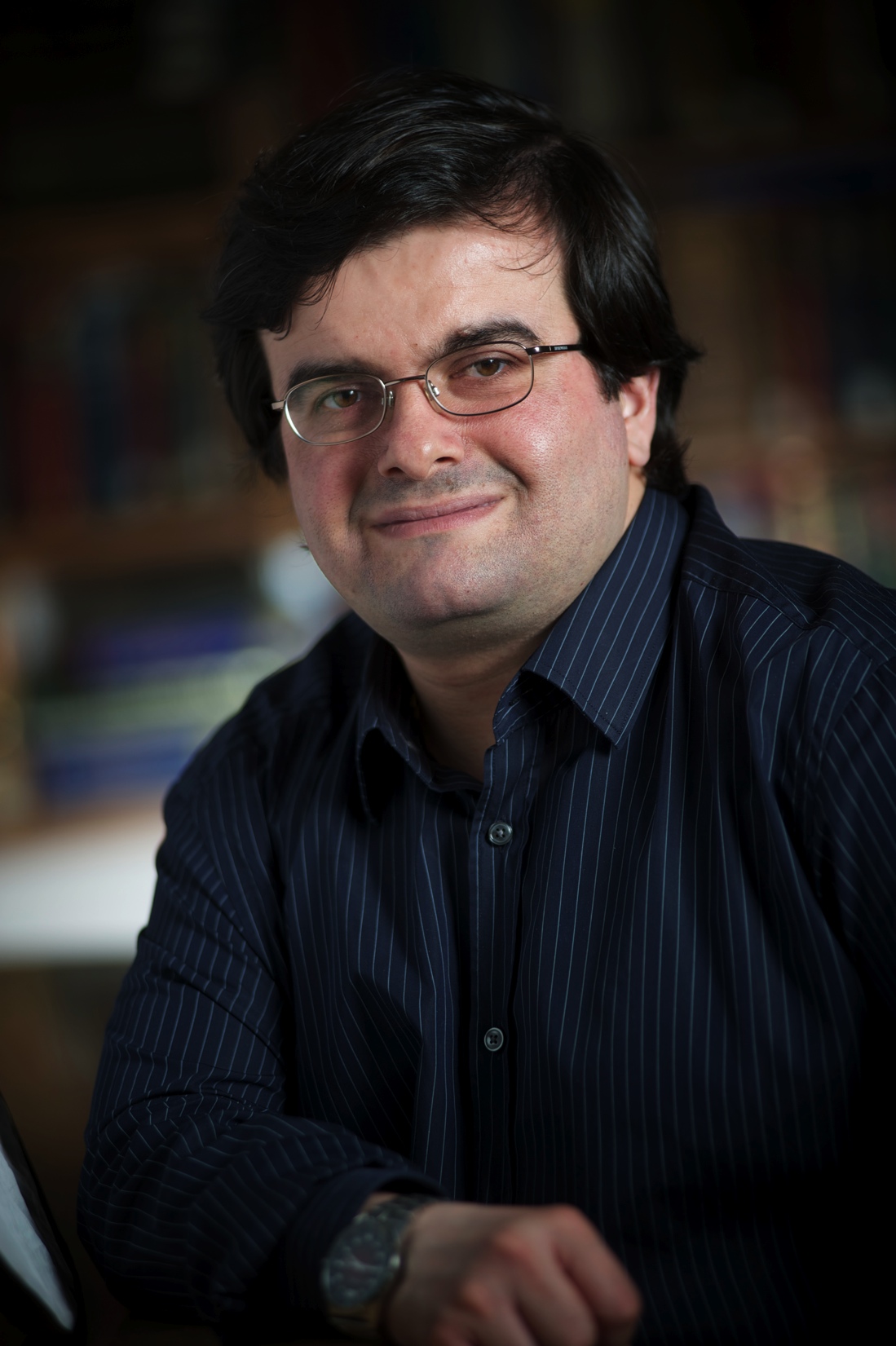 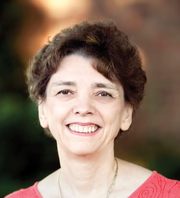 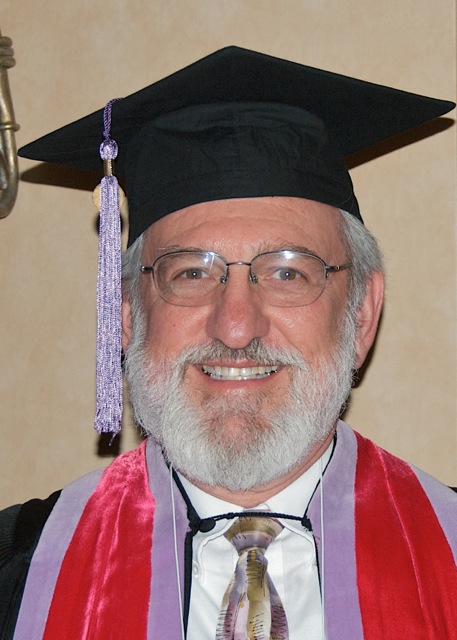 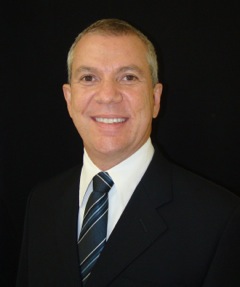 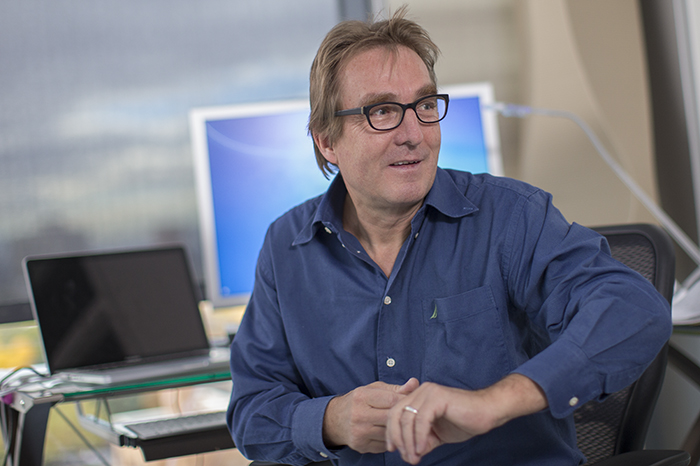 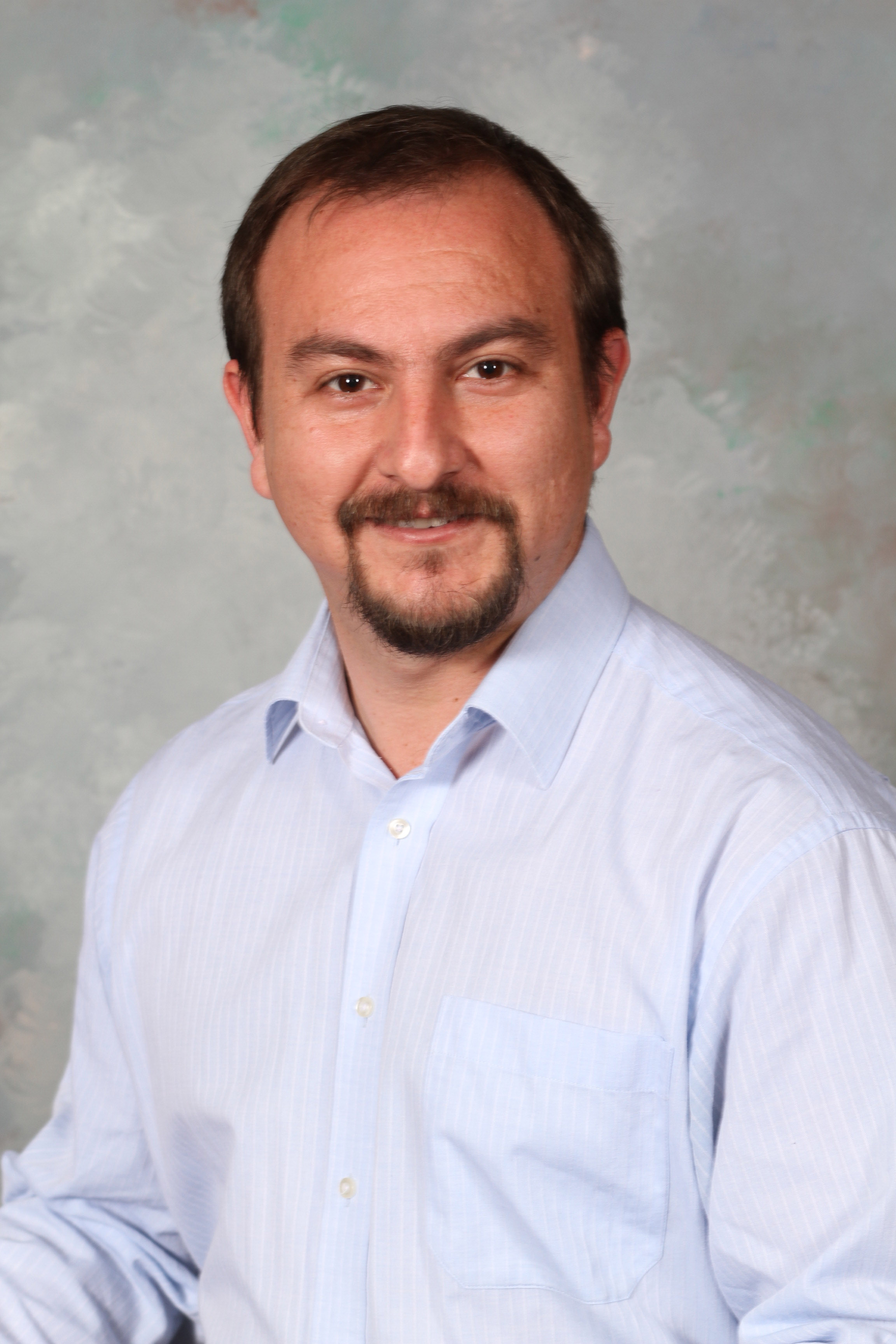 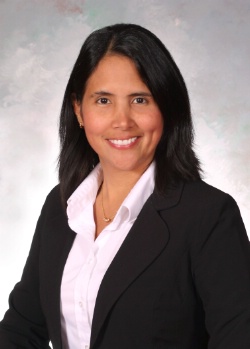 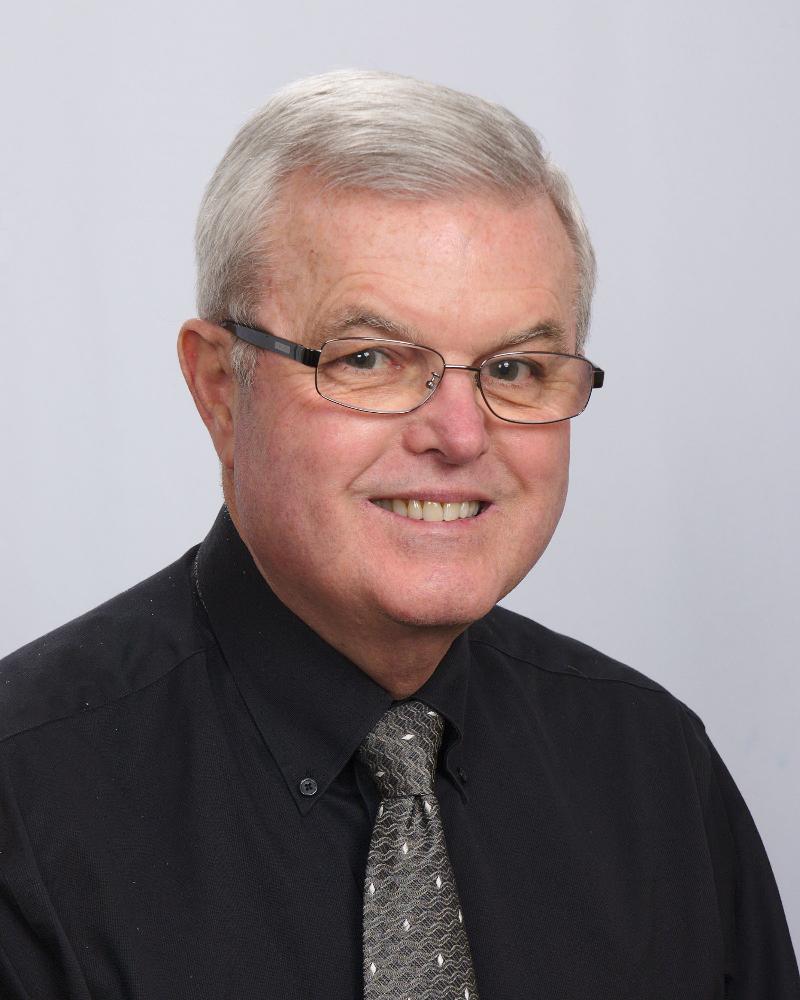 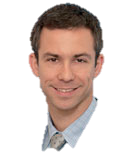 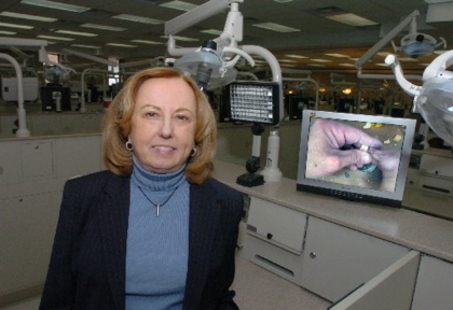 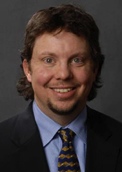 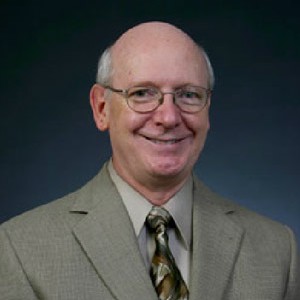 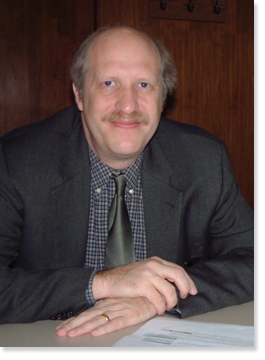 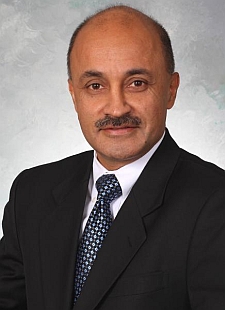 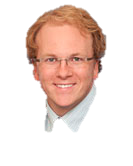 Software engineering – NAMIC
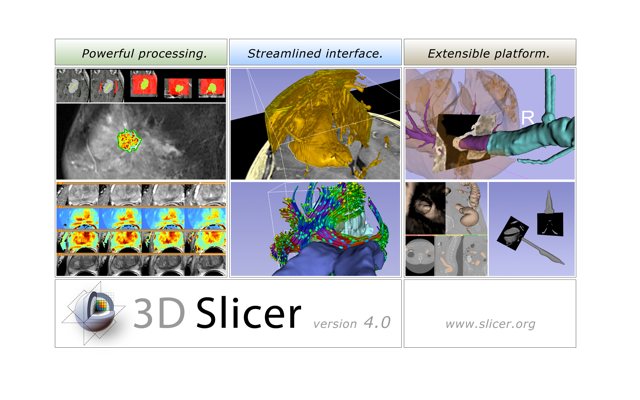 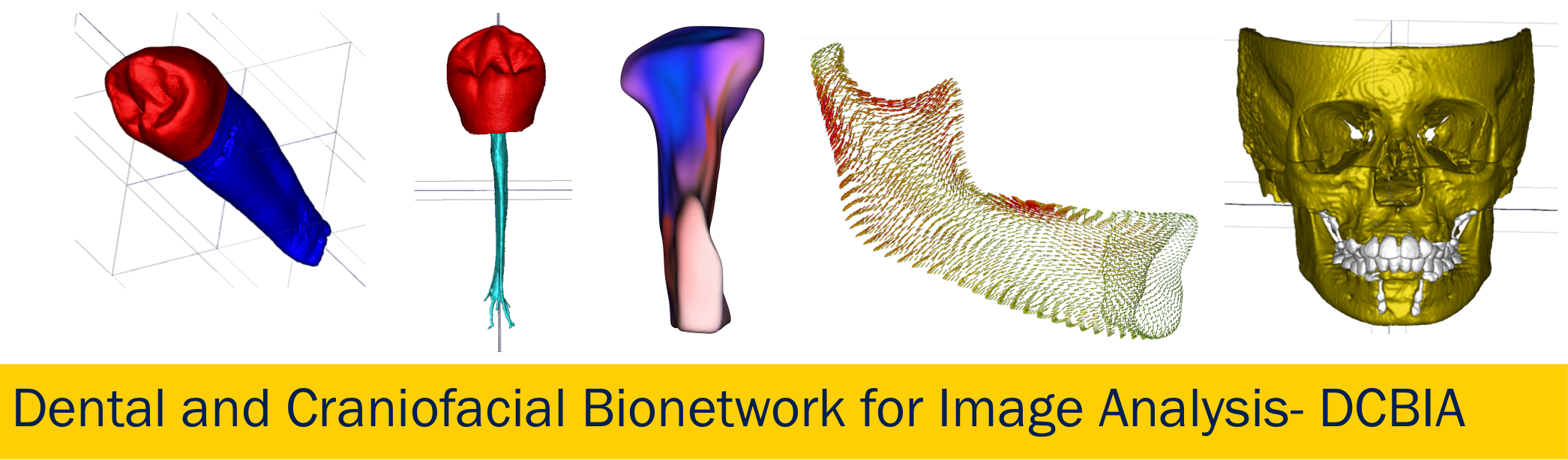 FUNDED NIDCR and NIBIB  R01DE024450
Specific Aims
Superimposition- registration – voxel, surface, landmarks
CMF specific registration module ported to Slicer4 capabilities
Quantify individual changes overtime – work in progress
Quantify populational variability – work in progress
Our clinical group 
in 2012 was using:
Image analysis - 2012
Open image: Dicom – gipl format  ITK-SNAP
Downsize  Imagine
Construct surface model Intensity Segmenter/ITK- SNAP
Registration  Imagine
Convert surface formats ITK-SNAP
Superimpose/Overlay Slicer
Quantify changes overtime MeshValmet
What has been updated in 
2013 with the new software development in collaboration with NA-MIC ?….
Open Source Dental Tools- 2013
Open image: Dicom– gipl format ITK-SNAP/Slicer
Downsize not needed- Resample  Imagine/Slicer
Construct 3D surface models ITK-SNAP/Slicer-Int.Seg.
Register  Imagine/Slicer
Convert Surface formats ITK-SNAP/Slicer
Superimpose/Overlay  Slicer
Quantify ind. changes overtime MeshValmet-work in progress
Quantify populational changes MeshValmet-work in progress
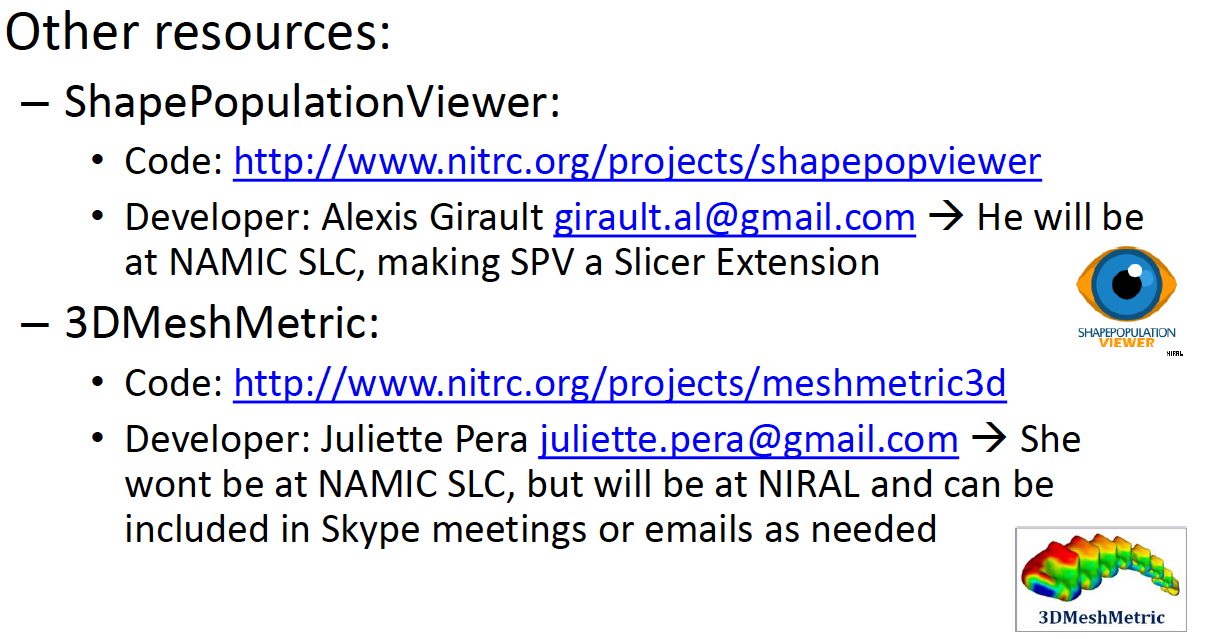 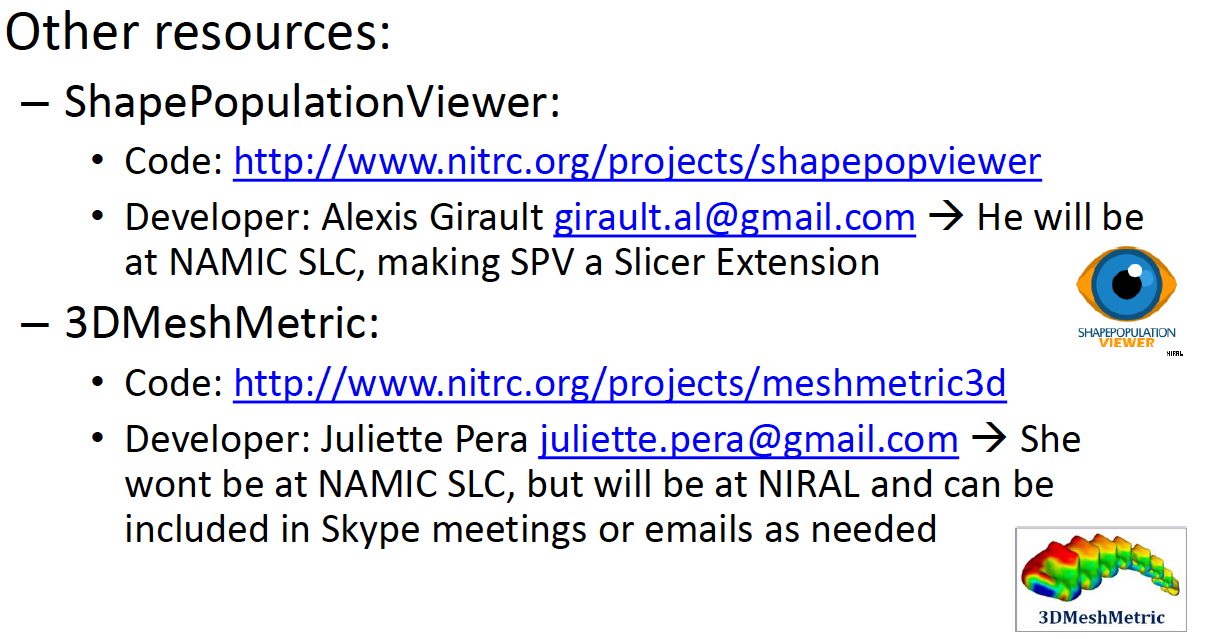 and  3DErrorMetric:
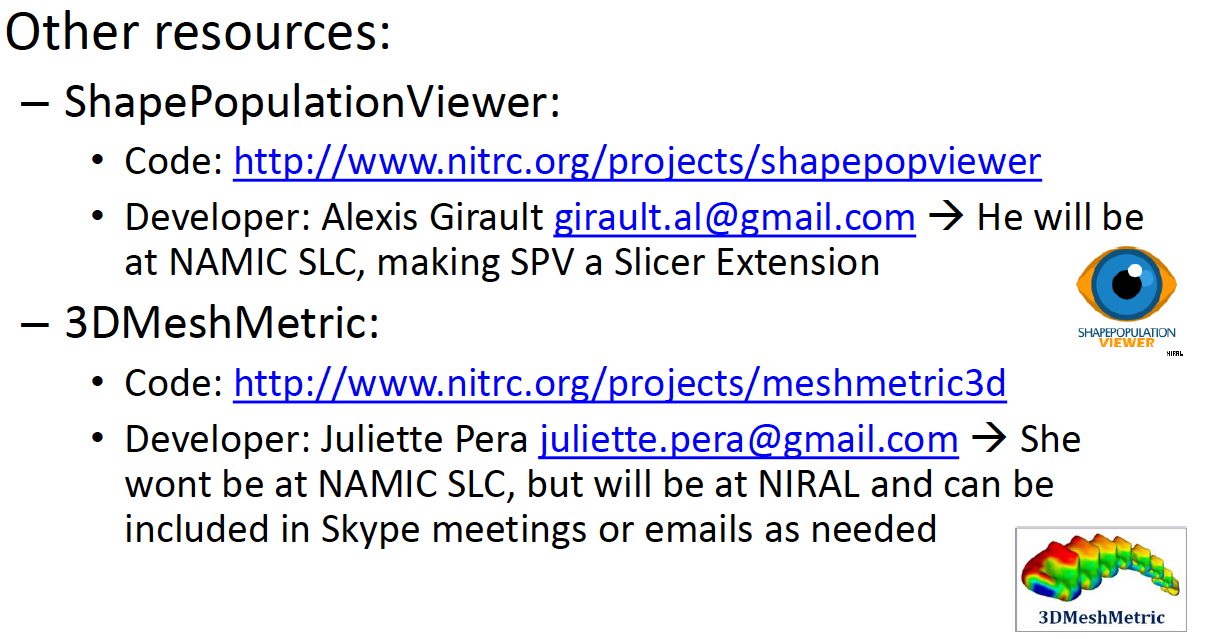 Have provide ground work and open source code for Slicer extensions such as in the following clinical 
applications:
Cranial base  registration semi-transparent overlays
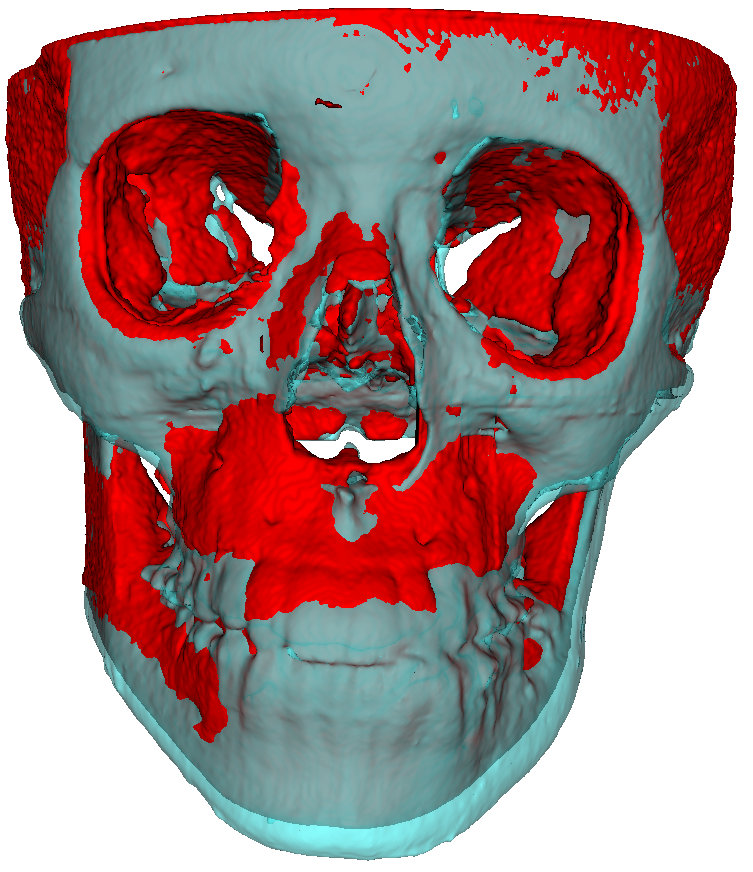 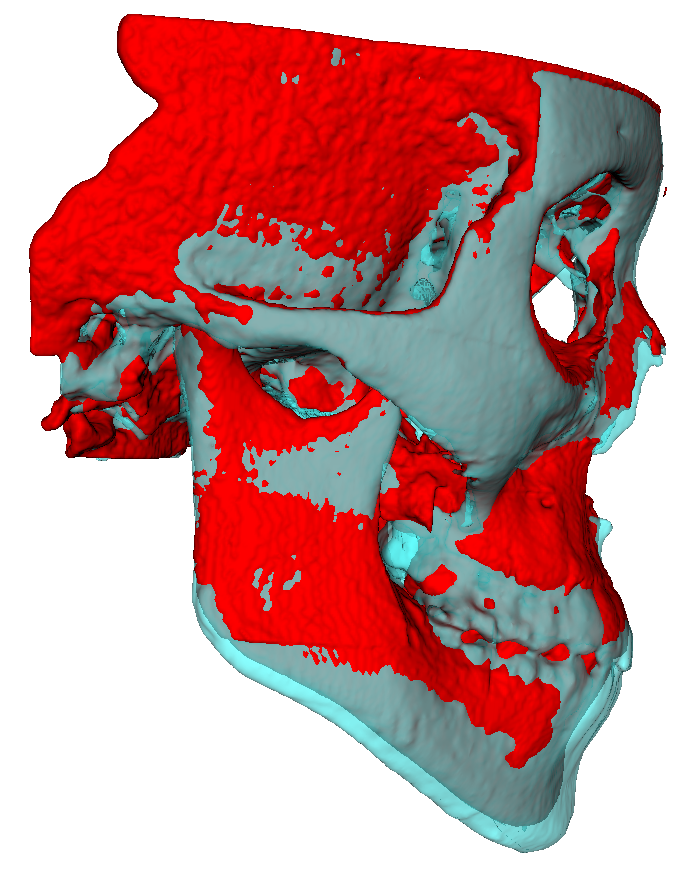 9y
11y
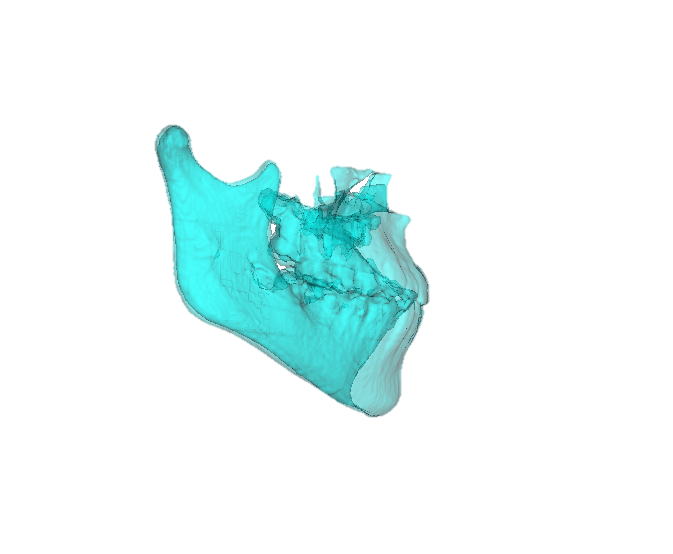 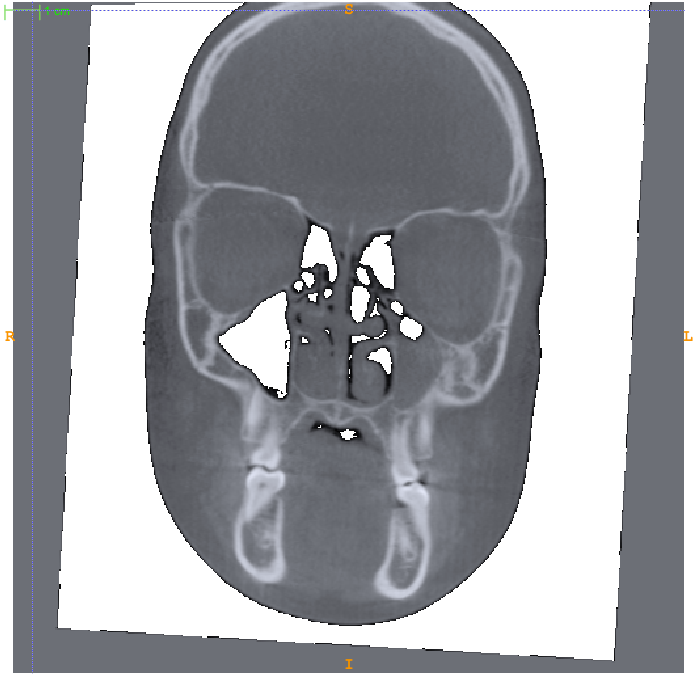 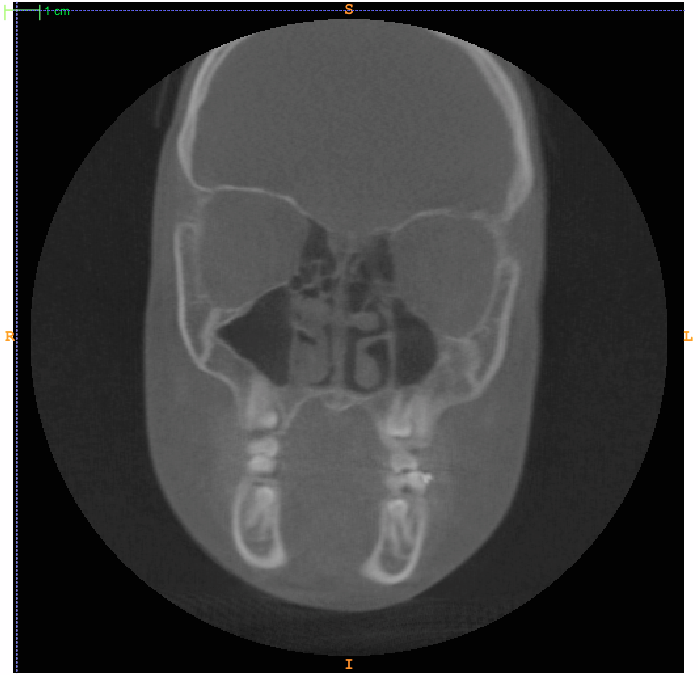 Diagnosis of Asymmetry
Cranial base registration surface distances color maps showing the mandibular  displacement with growth
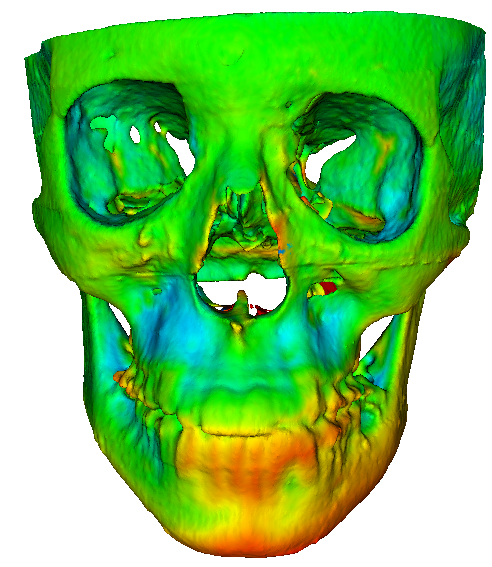 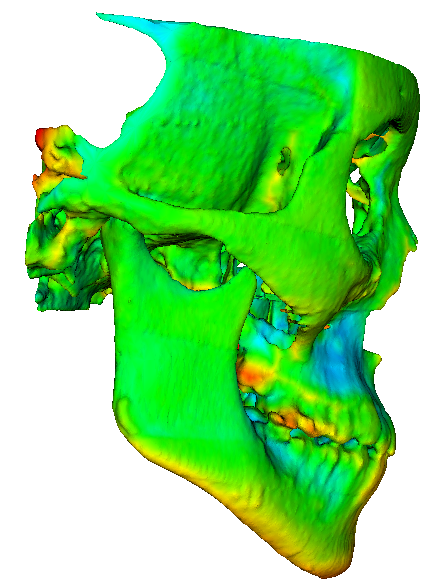 - 6mm
6mm
0
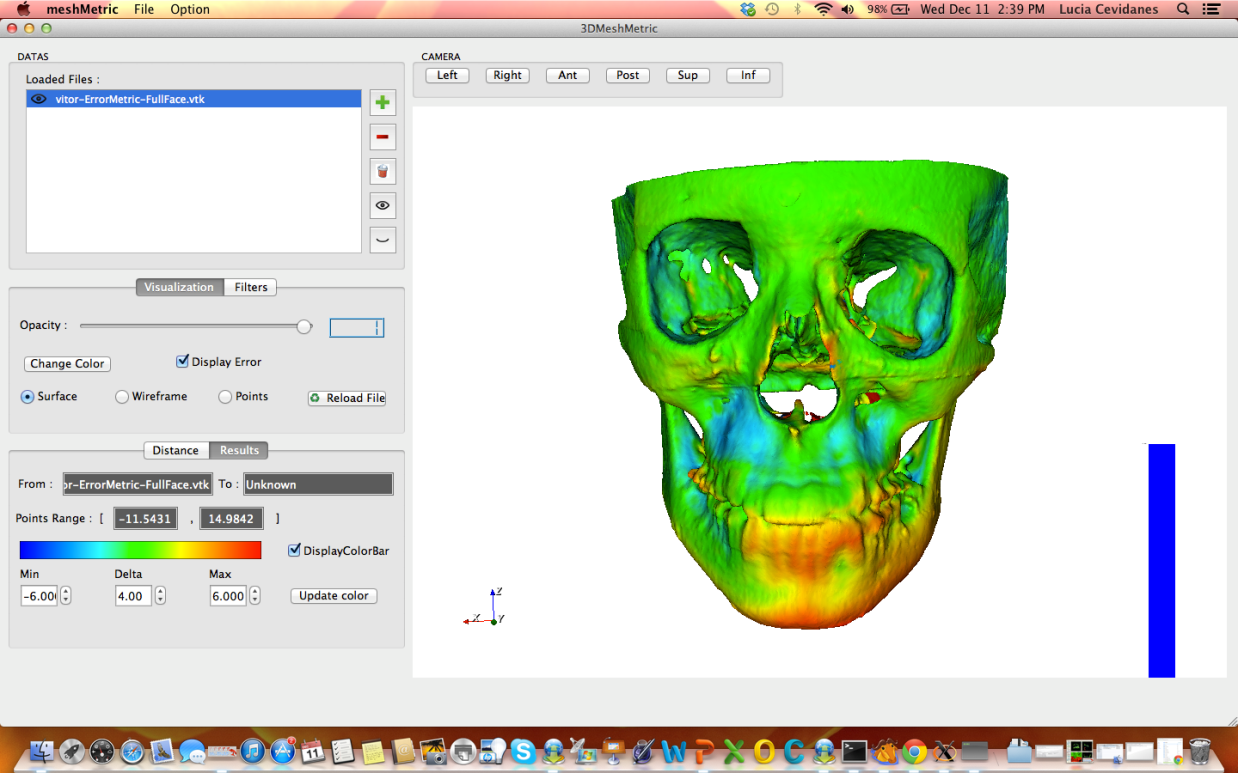 Mandibular bone growth registered relative to the  mandible itself
Mandibular displacement relative to the cranial base
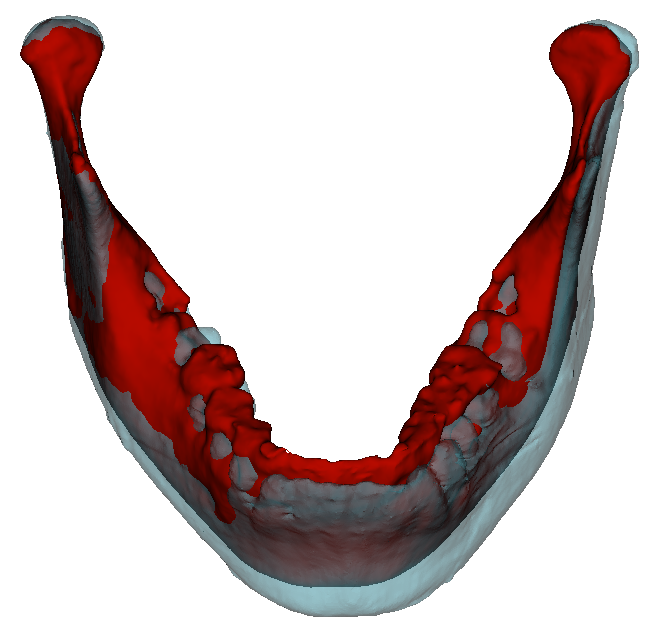 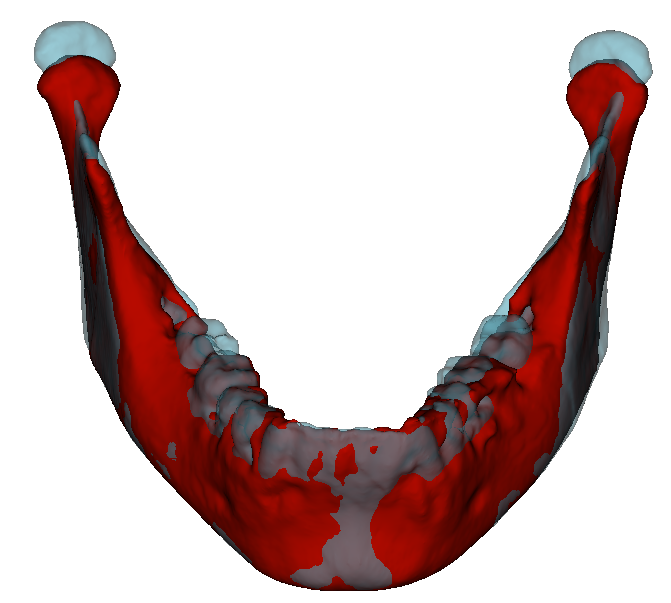 11y
13y
Asymmetry case
Mandibular voxel based best fit registration – Surface distances color maps showing the areas of  bone  apposition/resorption with growth
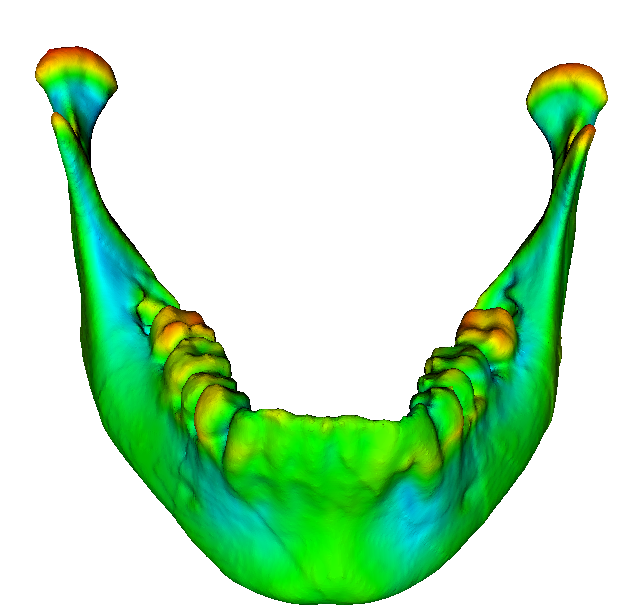 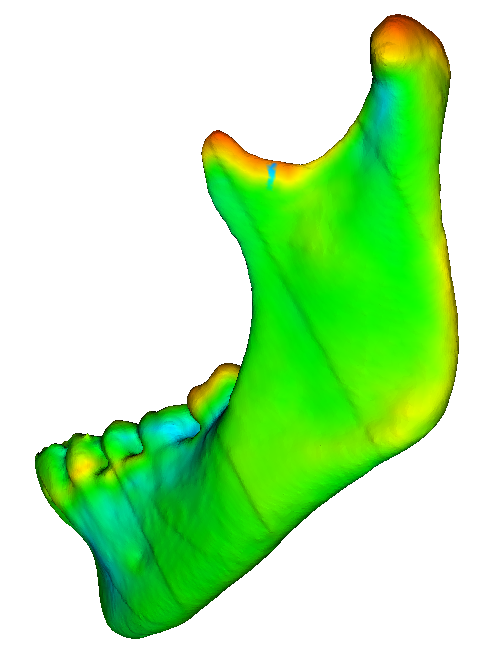 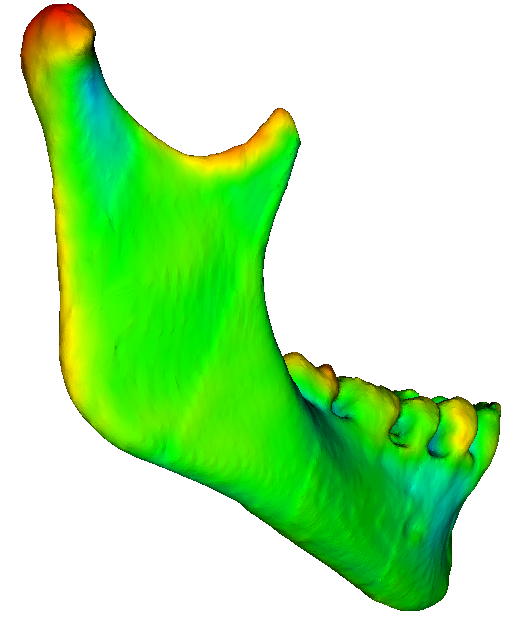 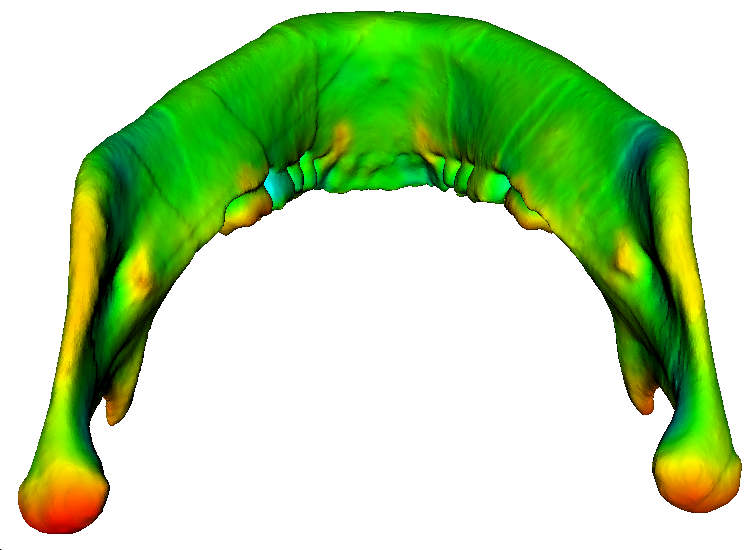 - 6mm
4
4
6mm
0
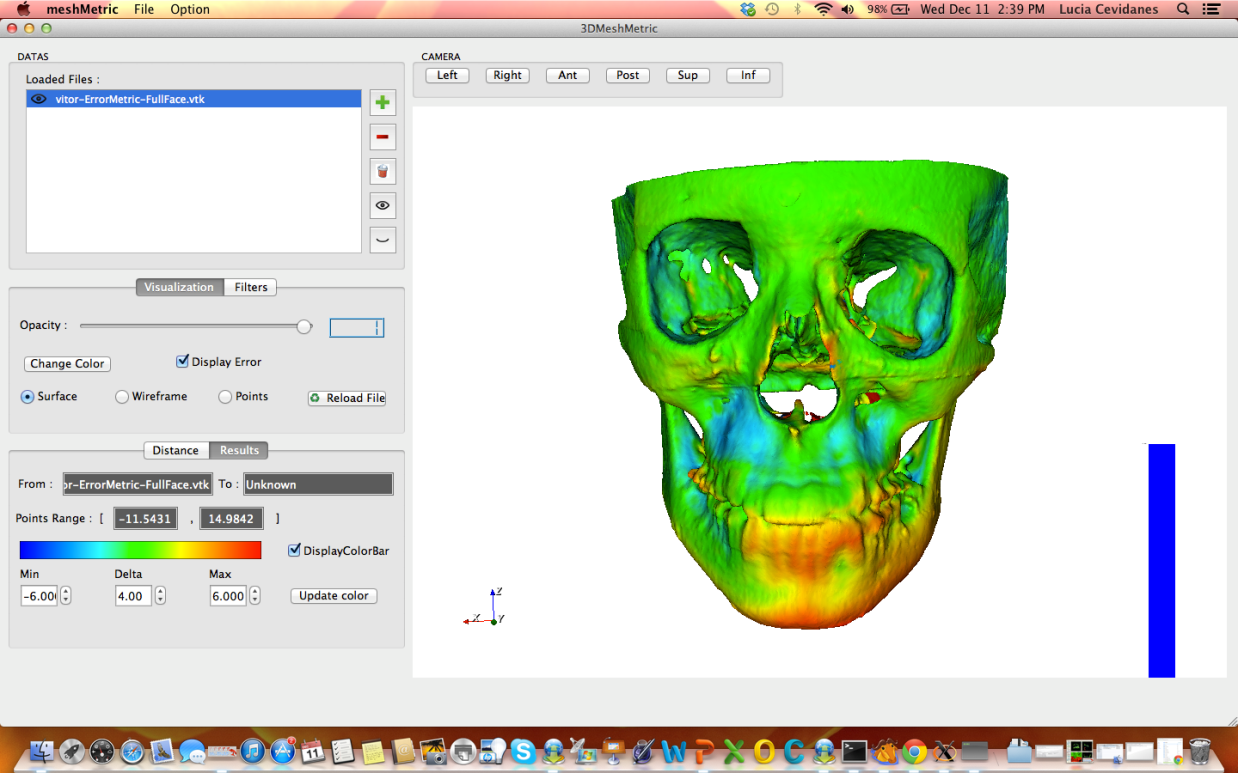 Mandibular voxel based best fit registration – Surface distances color maps detection of with 1mm bone  resorptive/apposition changes with growth
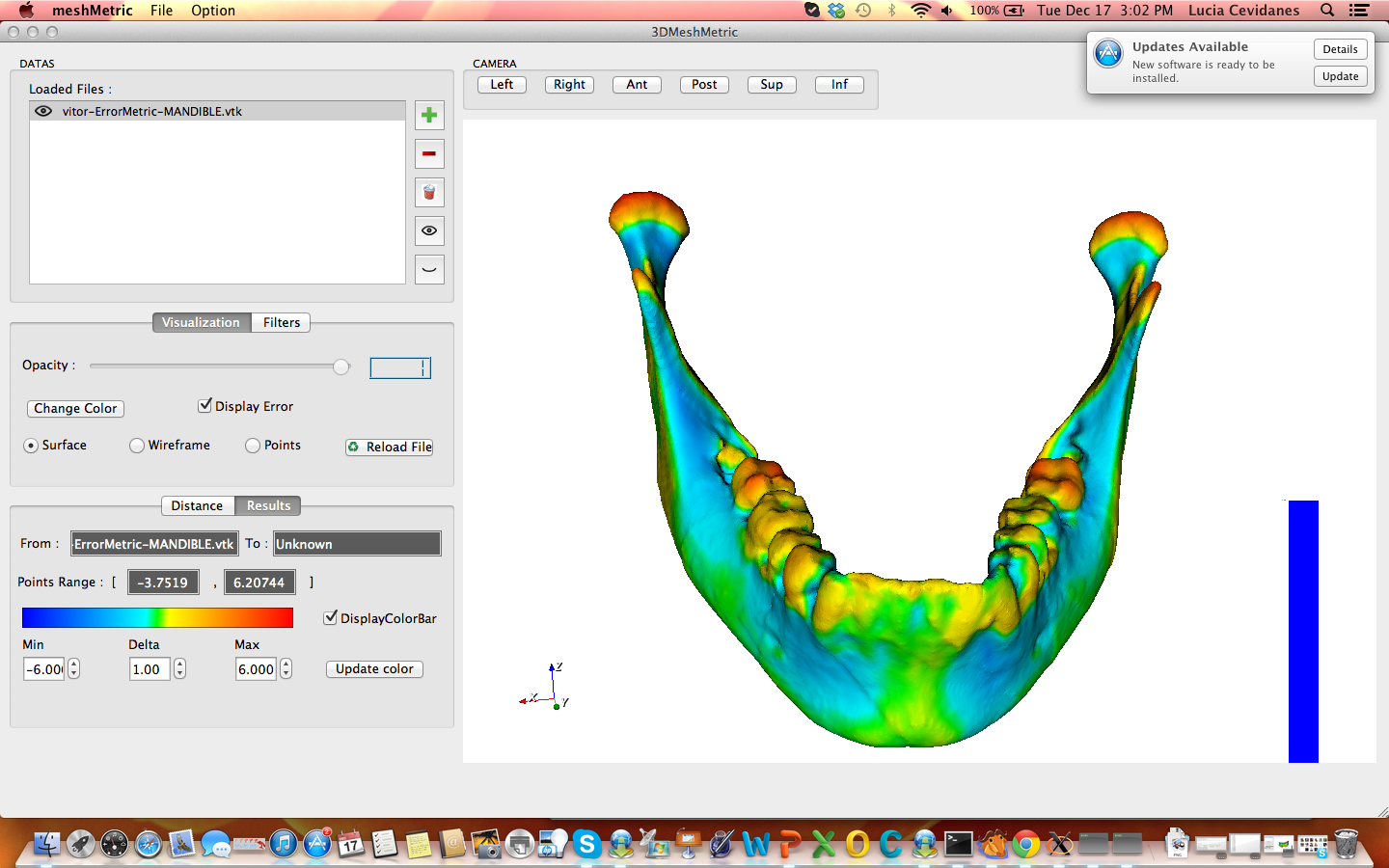 - 6mm
1
1
6mm
0
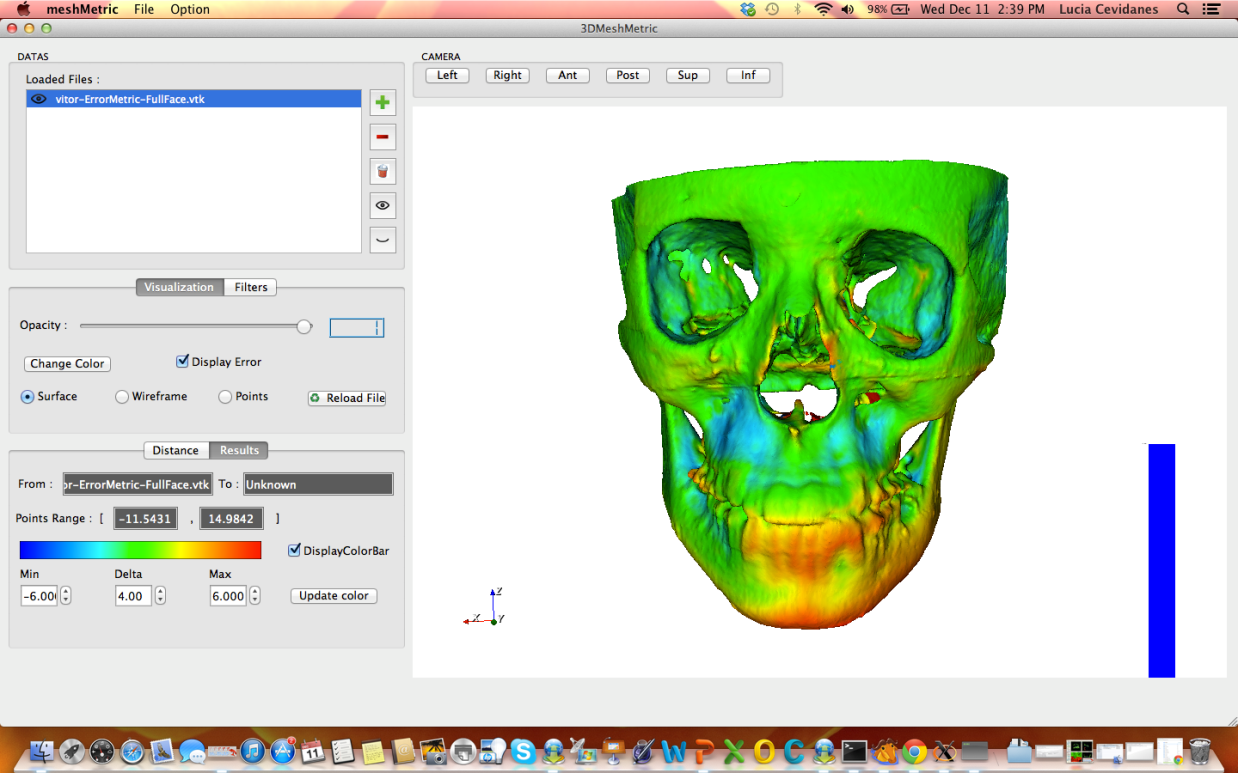 Currently color-code tables in Slicer are been further developed as part of the NAMIC  project week.
Where are we going?
As we work on Software development
DISSEMINATION EFFORTS are essential
DISSEMINATION EFFORTS
. Hands on workshops
. Online video tutorials
Online video tutorials
 
will include simple clinician friendly  videos  following examples  of
ITK-SNAP – Youtube  training 
Yushkevich- UPenn and Gerig- UofUtah
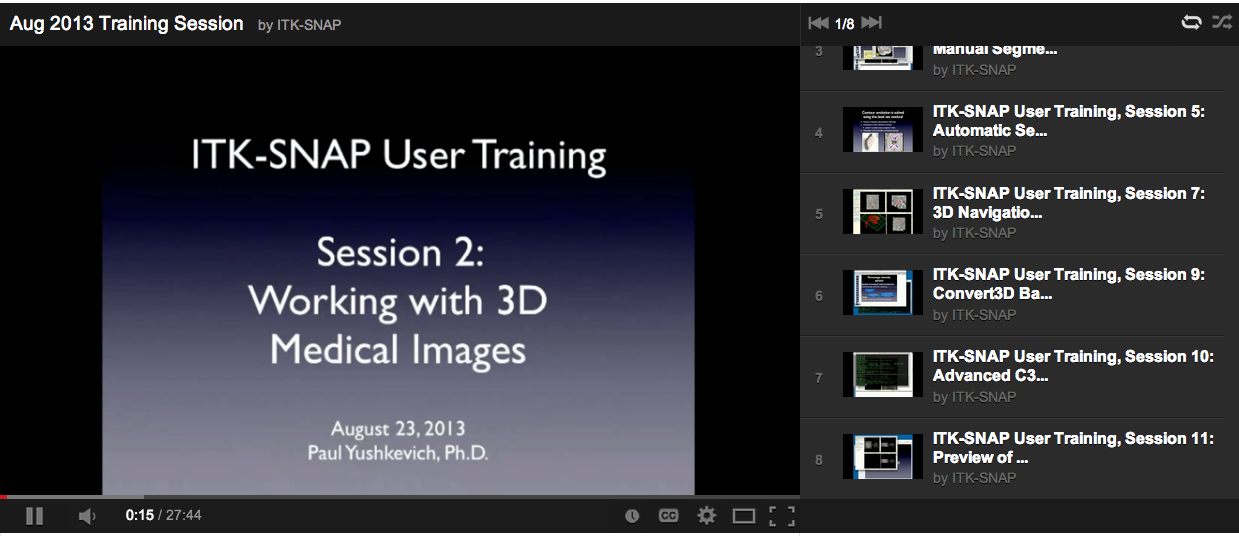 STOP  here if  you want next slides are clinical  examples of applications of our work  

THANK YOU!
Cranial Base Registration
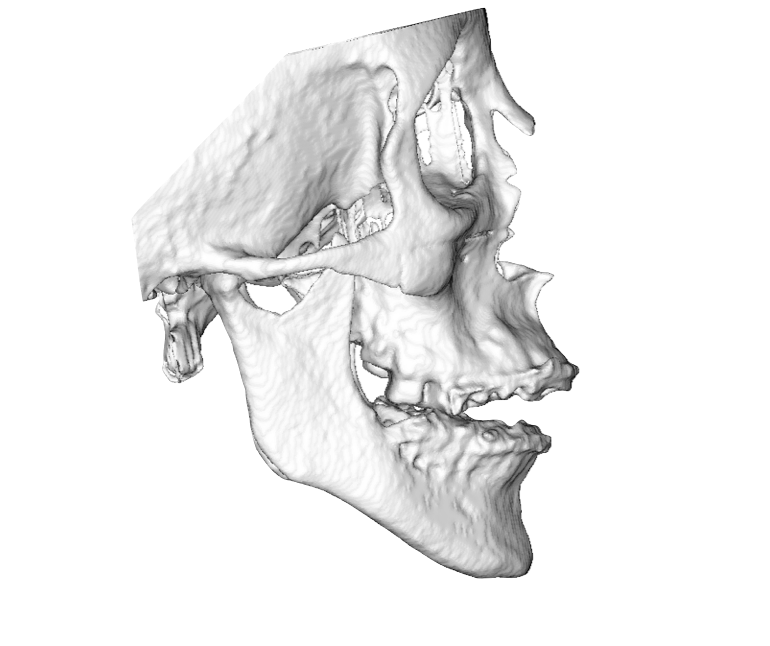 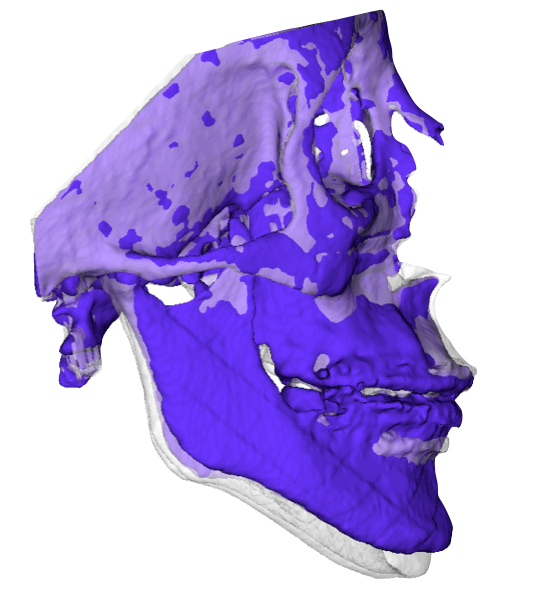 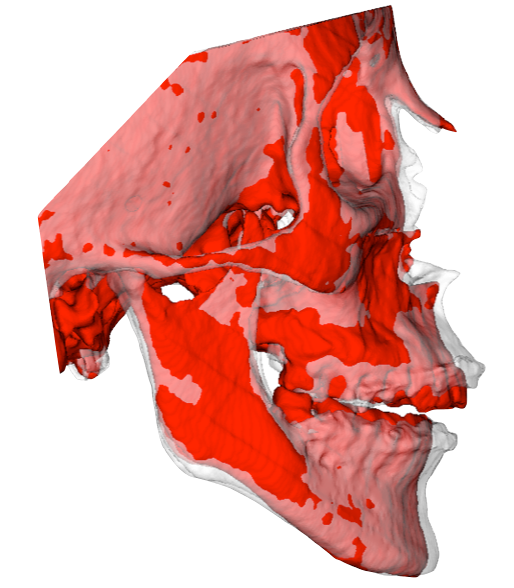 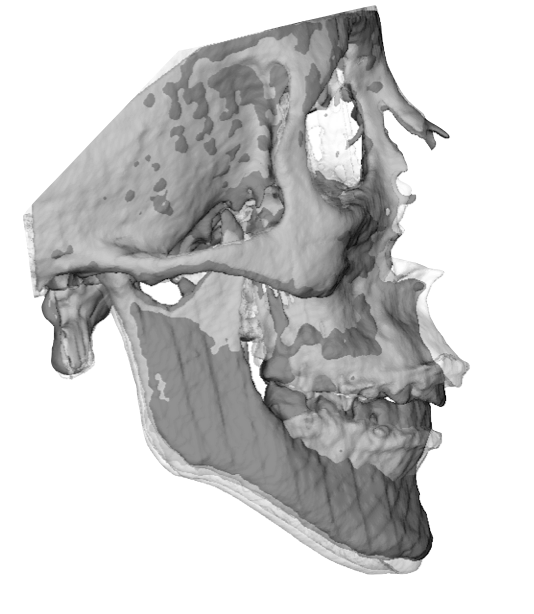 Pre-
surgery
1 year post-
surgery - end of orthodontics
6 years post-
surgery
Splint
removal
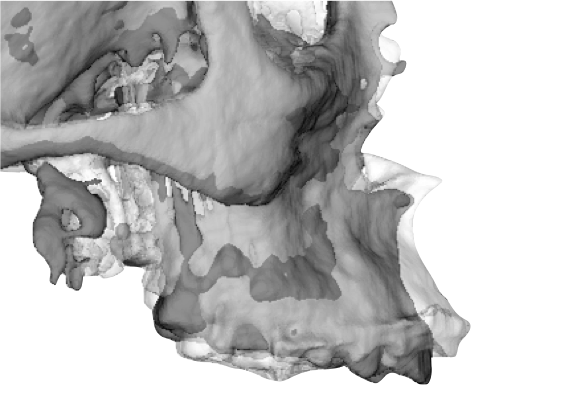 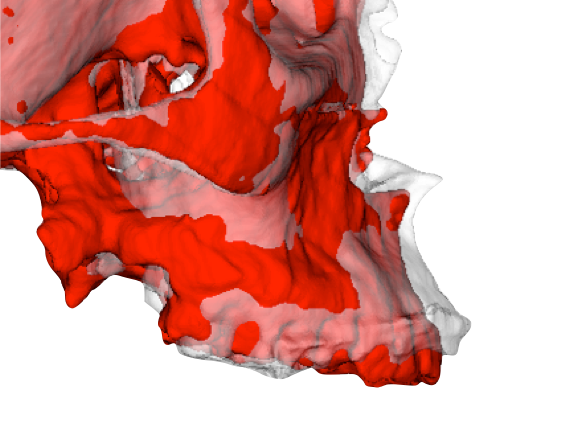 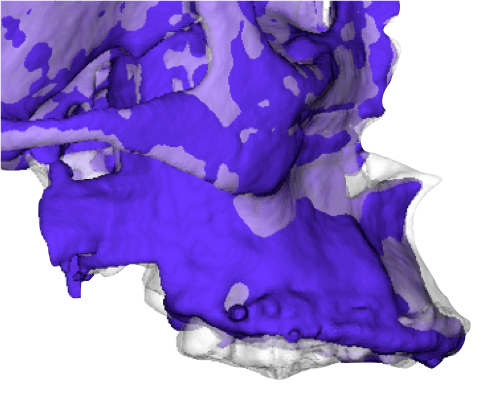 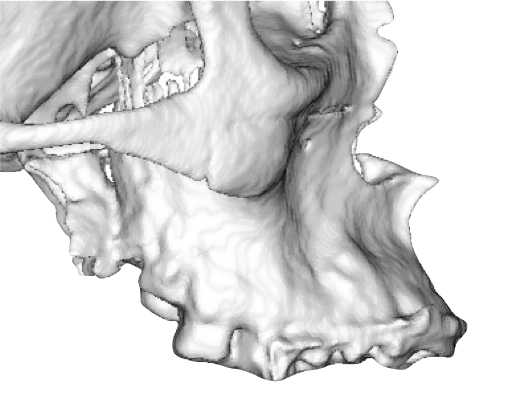 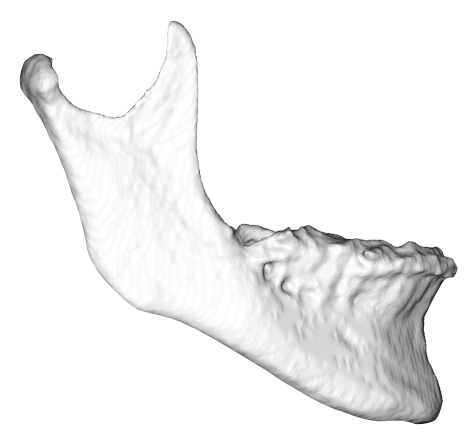 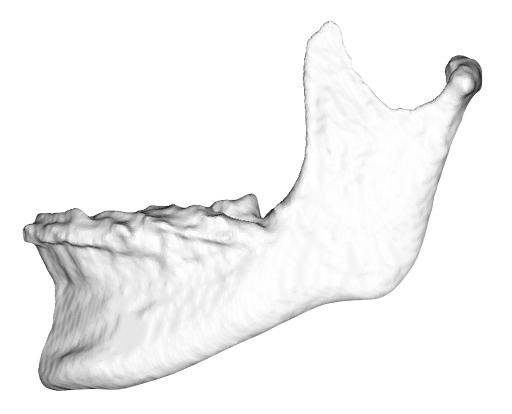 Regional Mandibular Registration
Pre-surgery
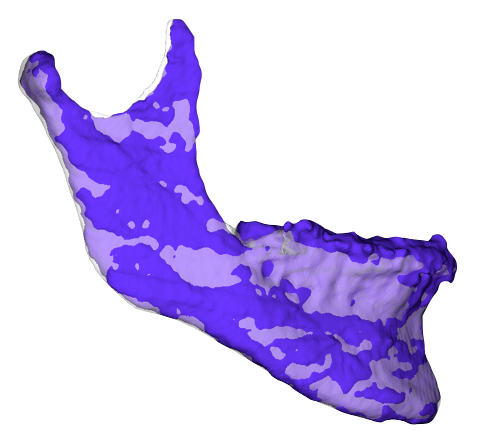 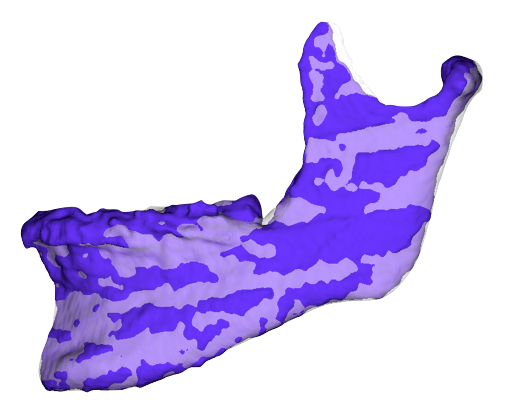 Splint removal
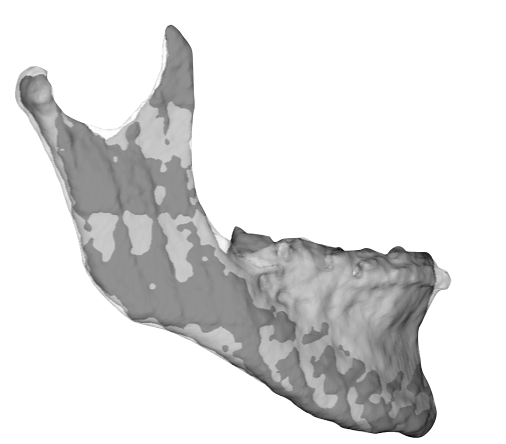 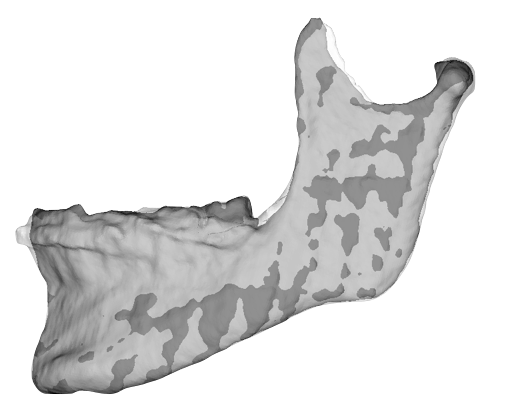 1 year post-surgery-
 end of orthodontics
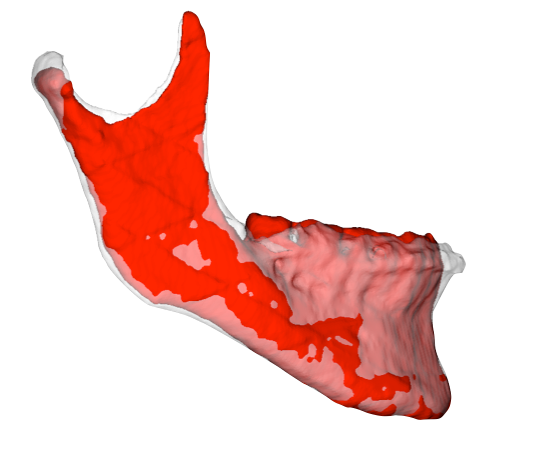 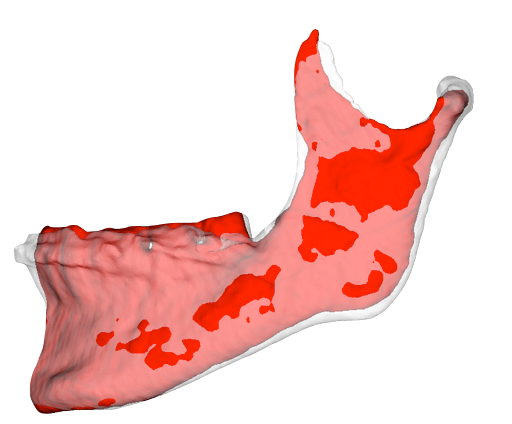 6 years post-surgery
T3
T1
T4
T2
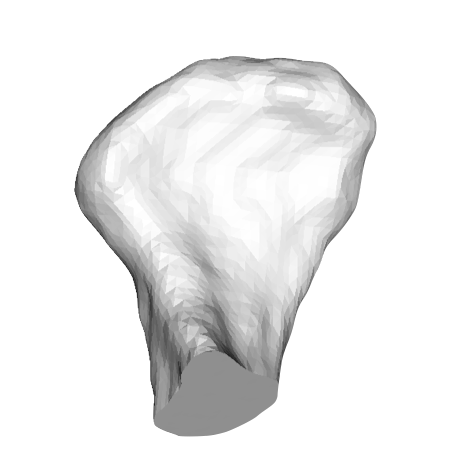 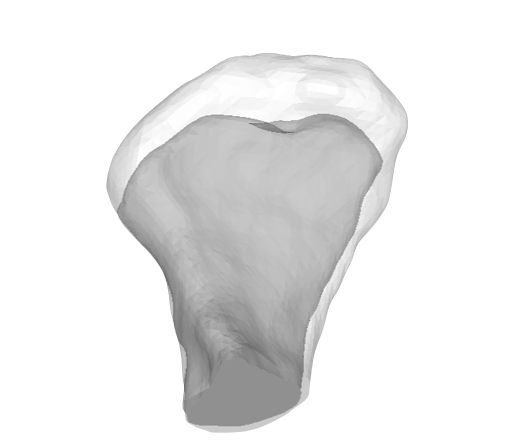 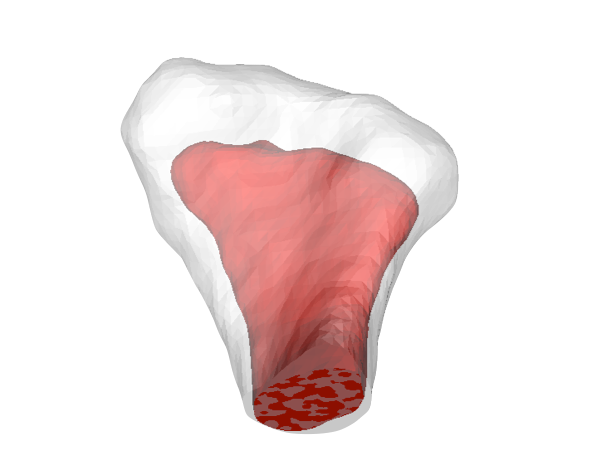 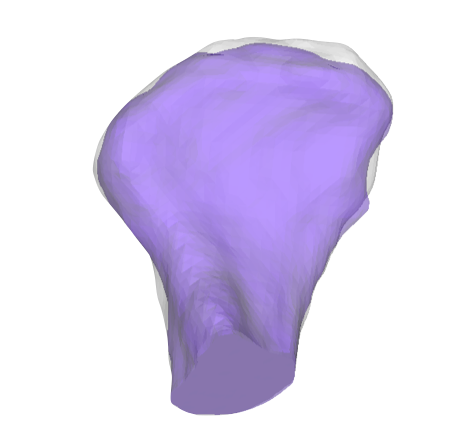 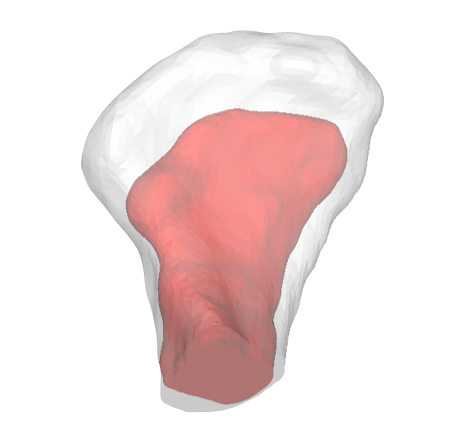 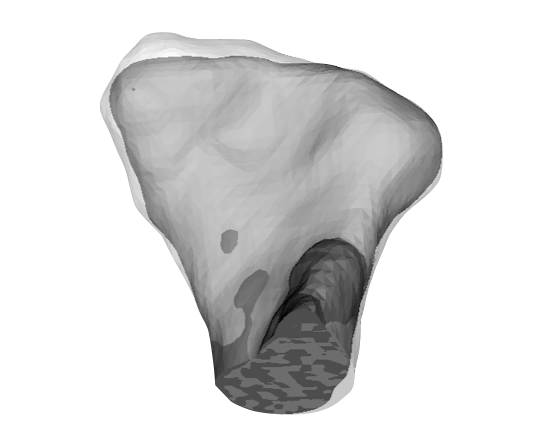 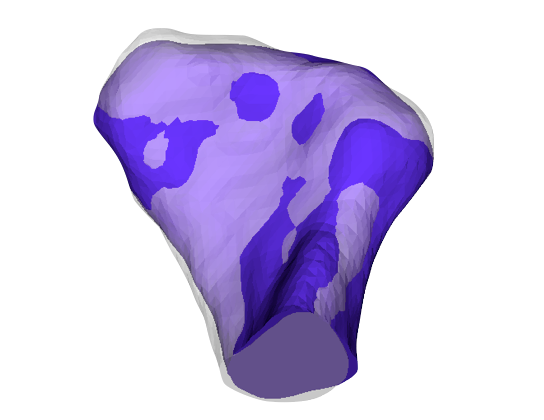 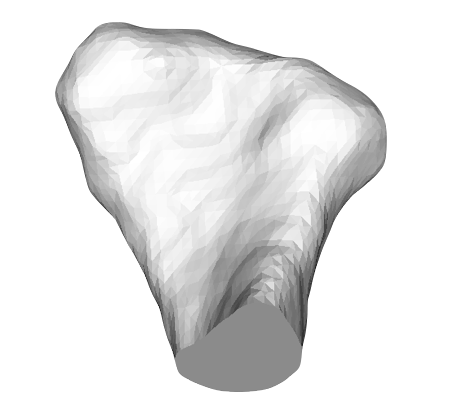 R
L
R
L
R
R
L
L
Regional Condylar Registration
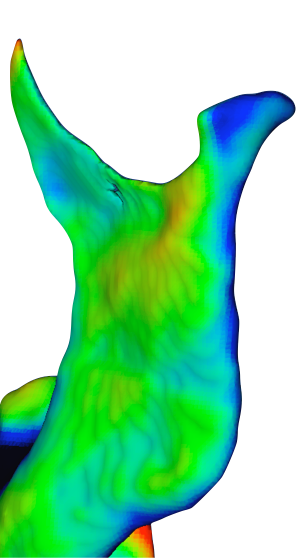 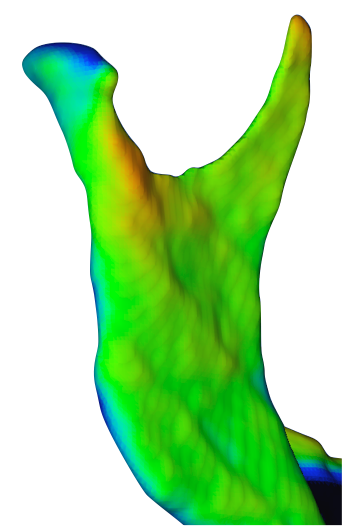 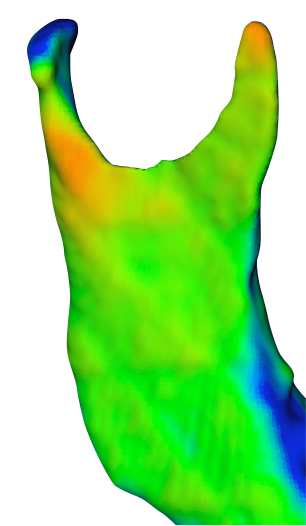 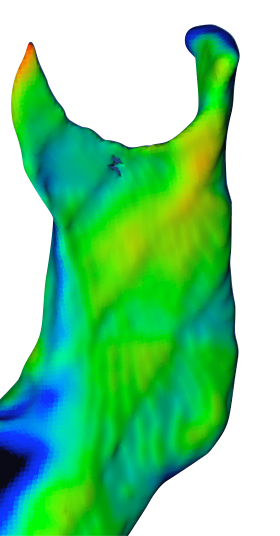 -5
0
5
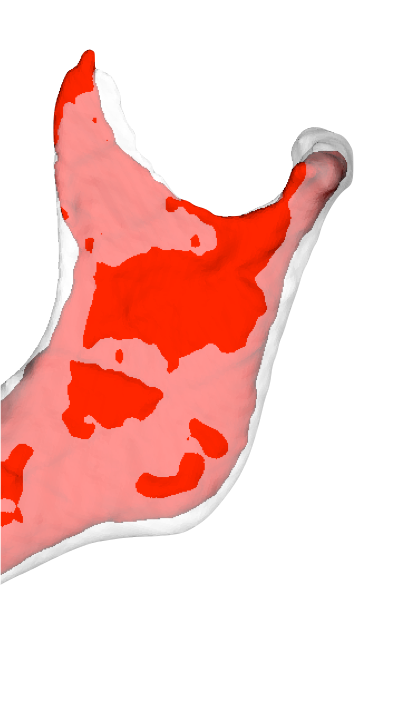 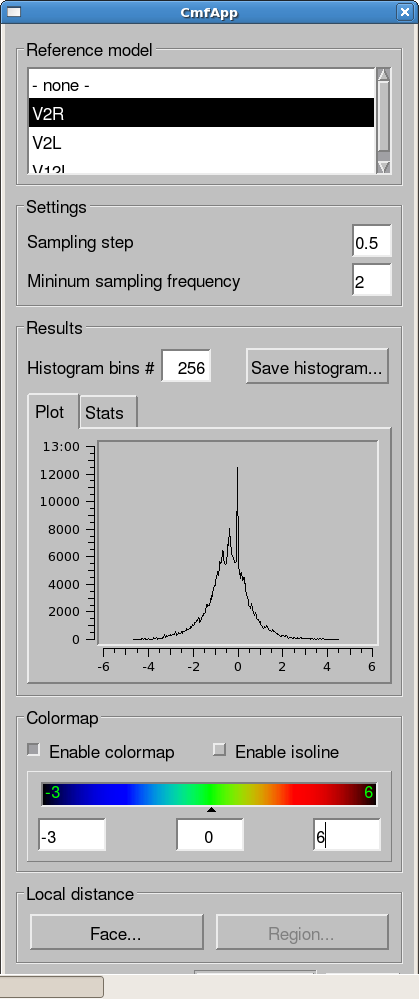 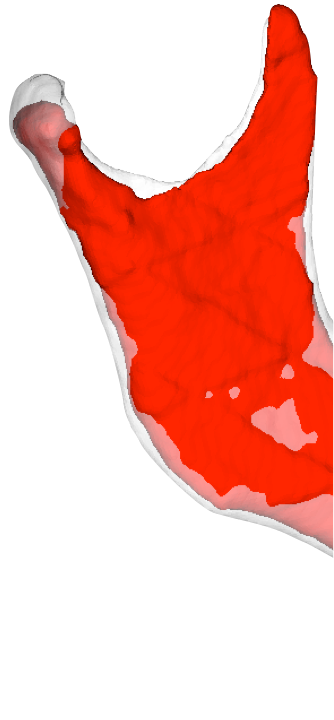 Closest point surface differences :
pre surgery to 6 years after surgery
Preliminary project week work with Fisbaugh, Gerig, Boen, Cevidanes
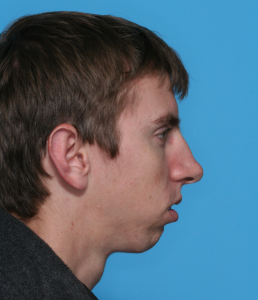 7/2004
4/2001
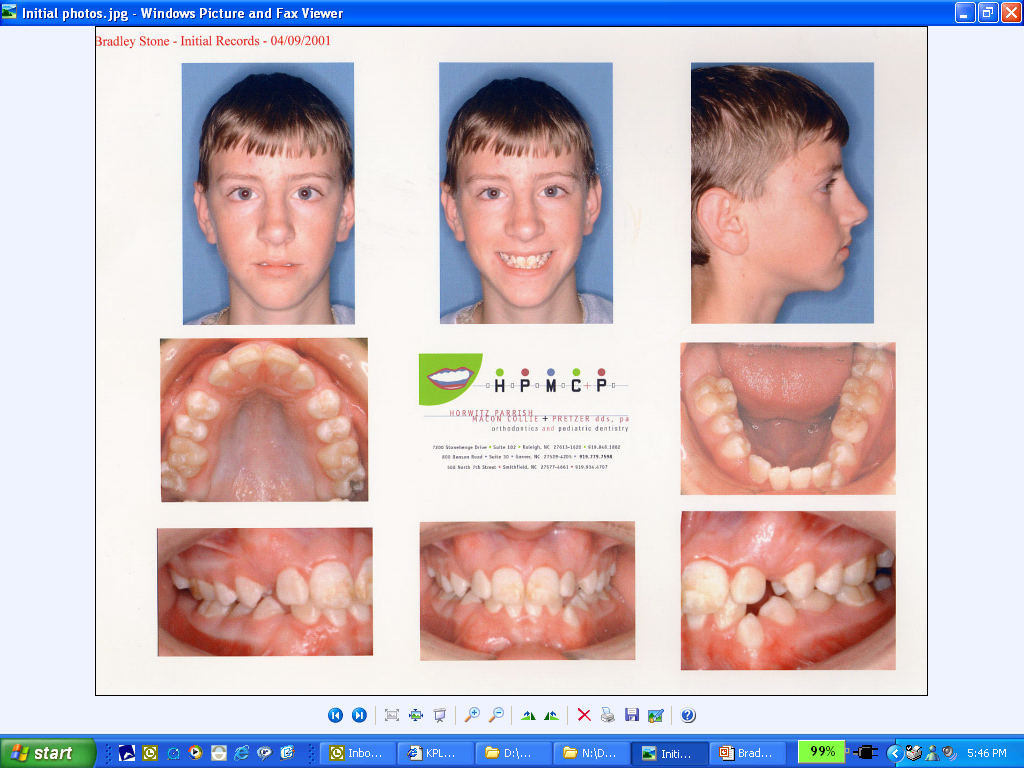 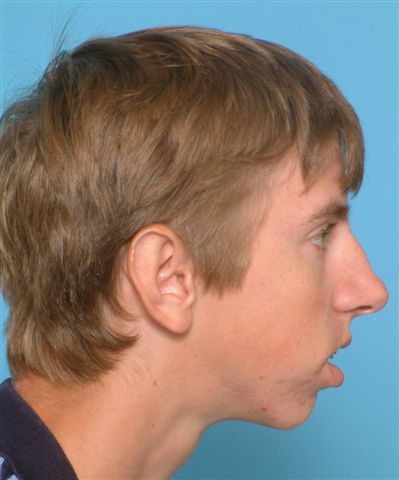 8/2005
11/2007
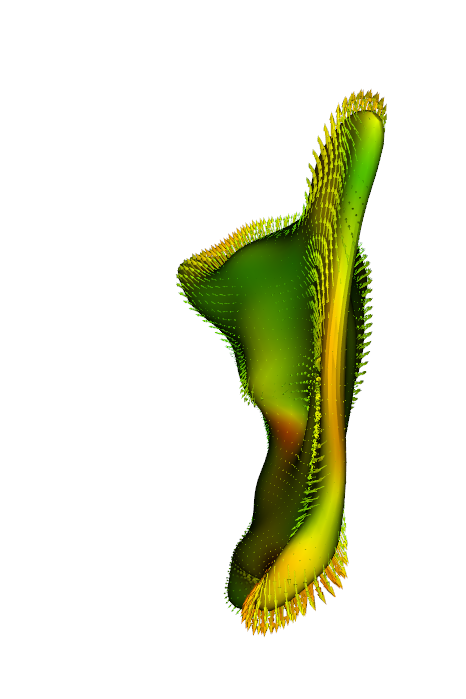 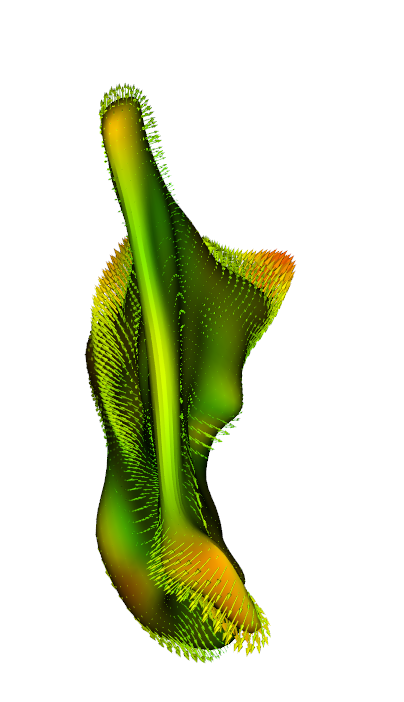 2005
2004
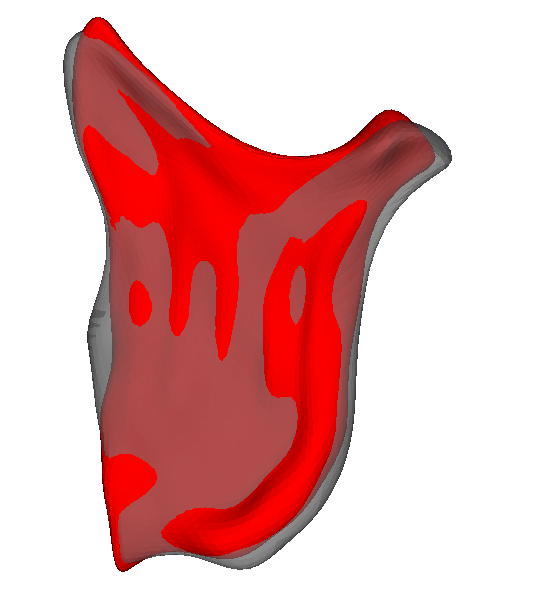 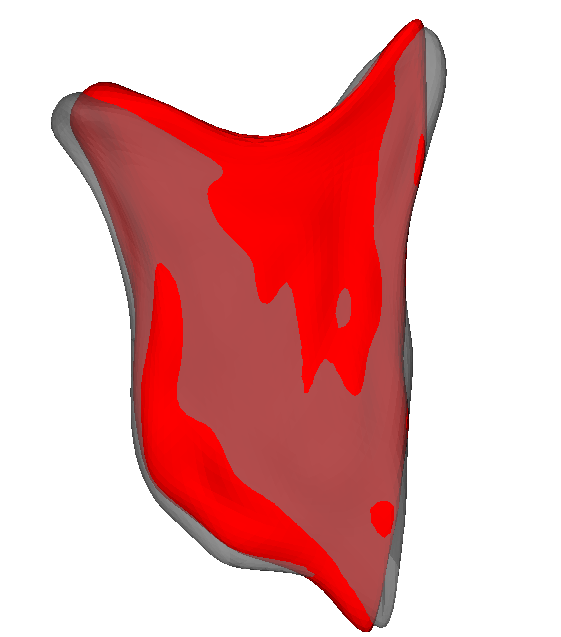 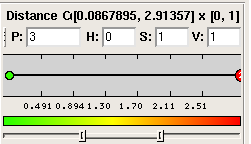 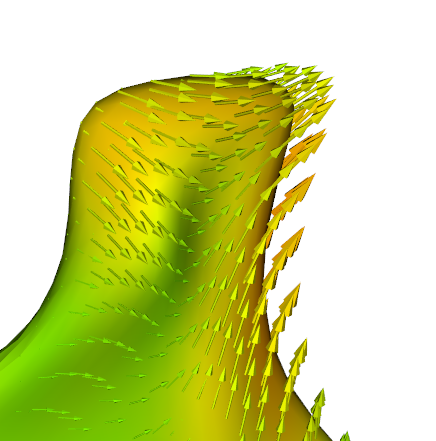 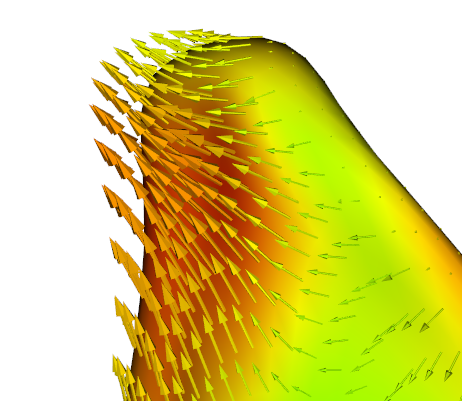 [Speaker Notes: DEGENATRIVE  JOINT  DISEASE]
Condylar Morphology in 
Temporomandibular Joint Osteoarthritis (OA)
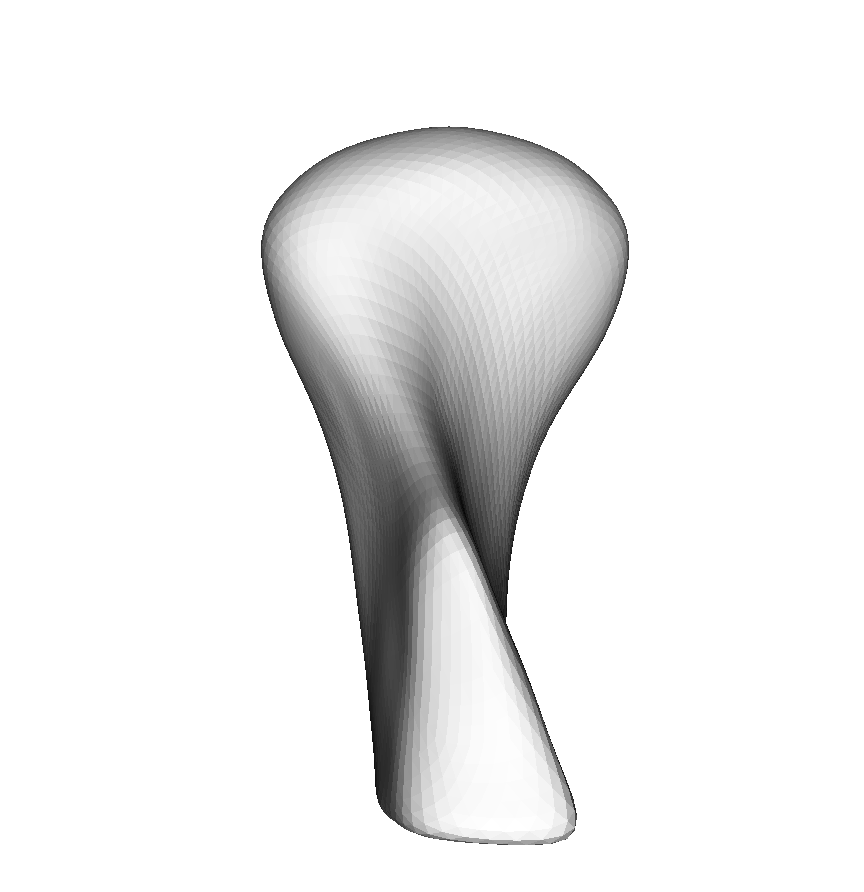 Long term history 
of OA average       of 56 condyles
Initial diagnosis of OA average of 24 condyles
Control: average of 22 condyles
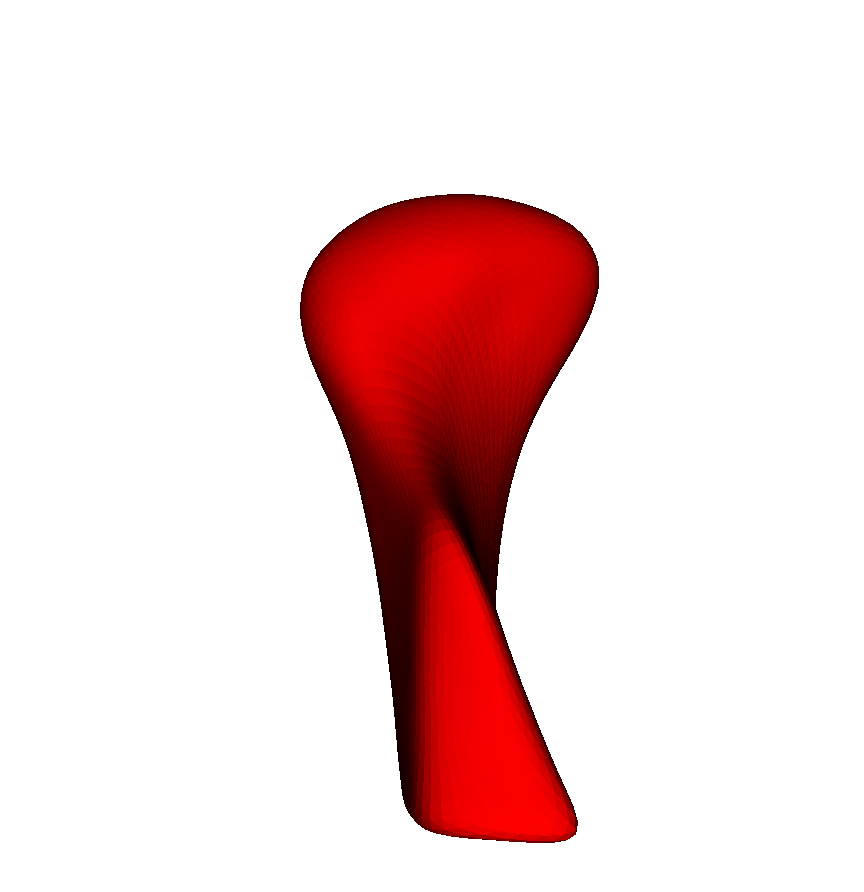 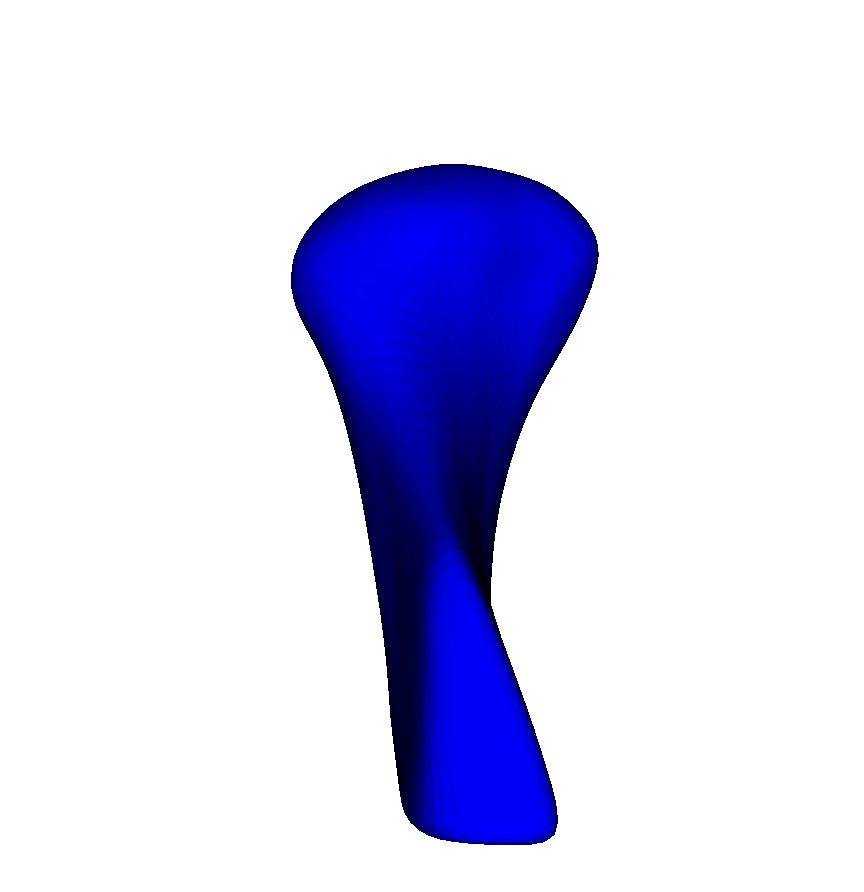 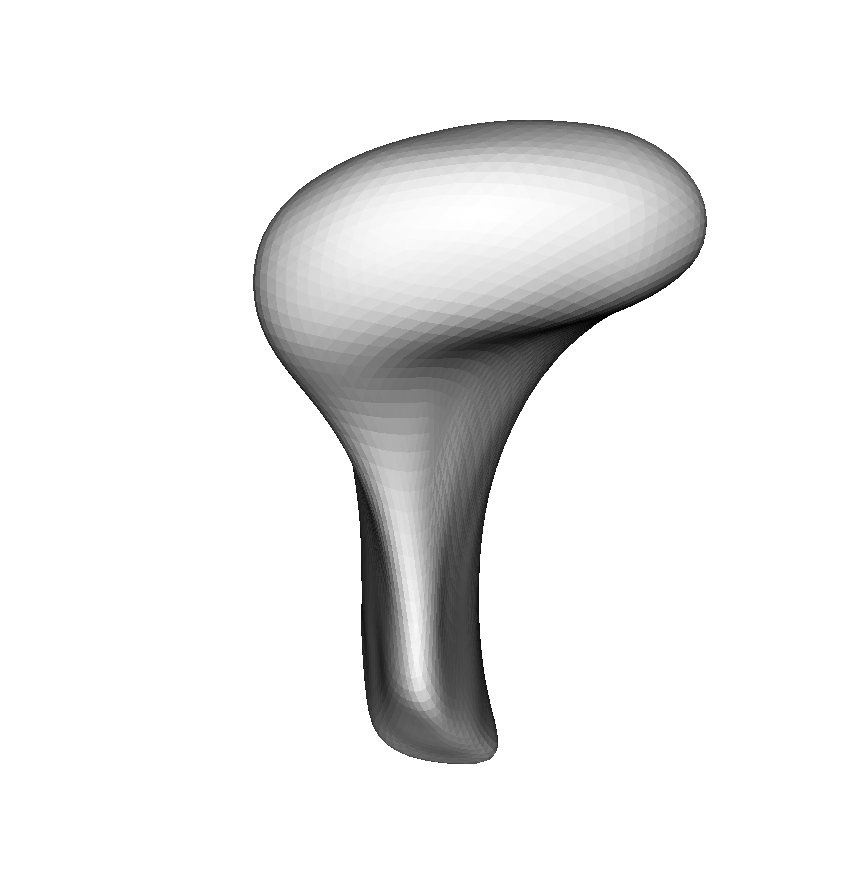 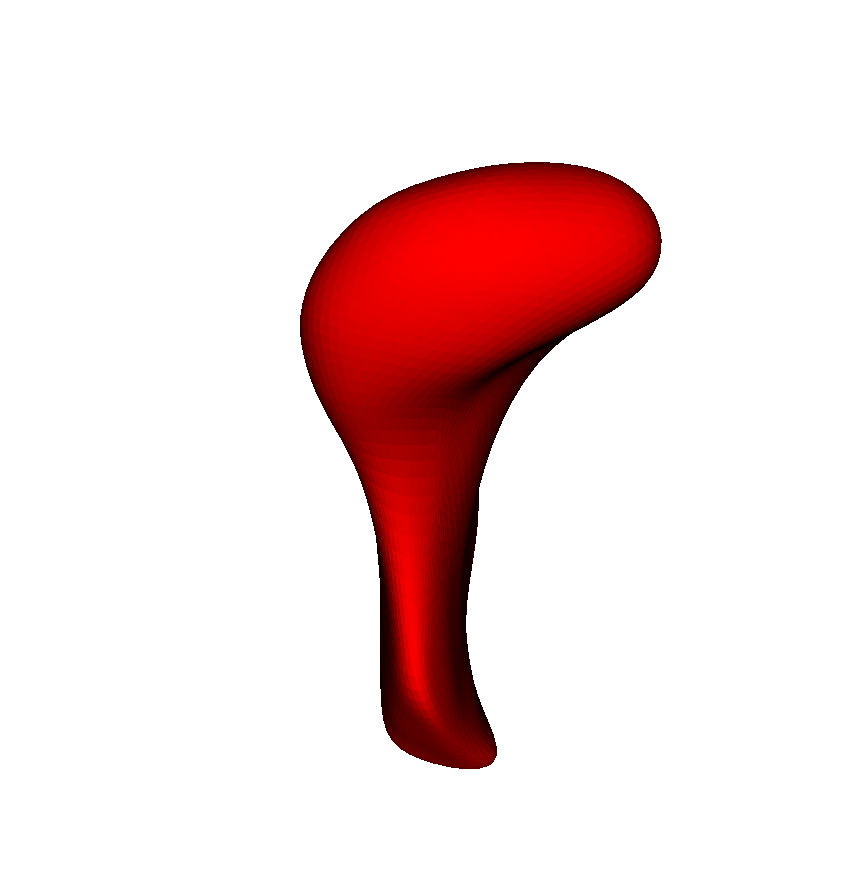 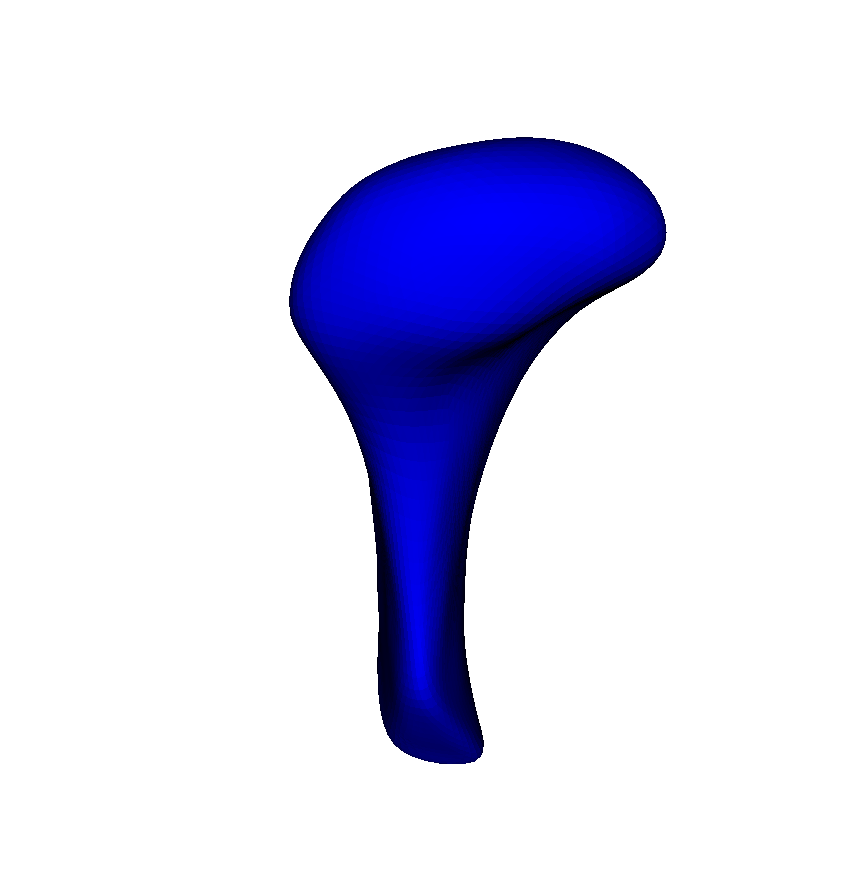 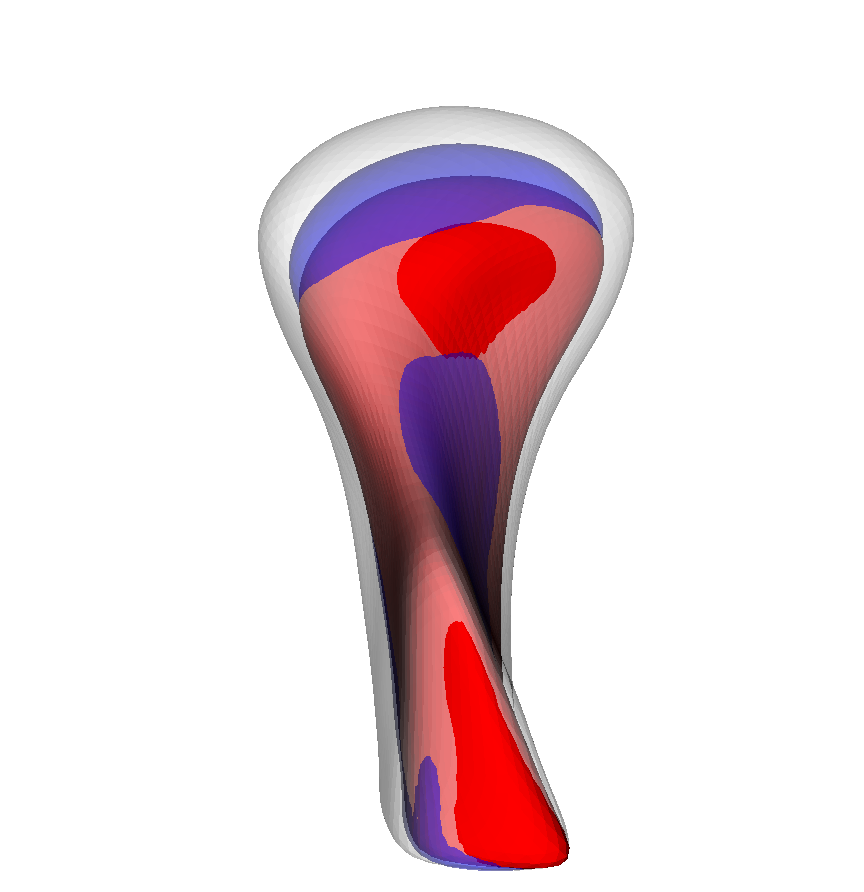 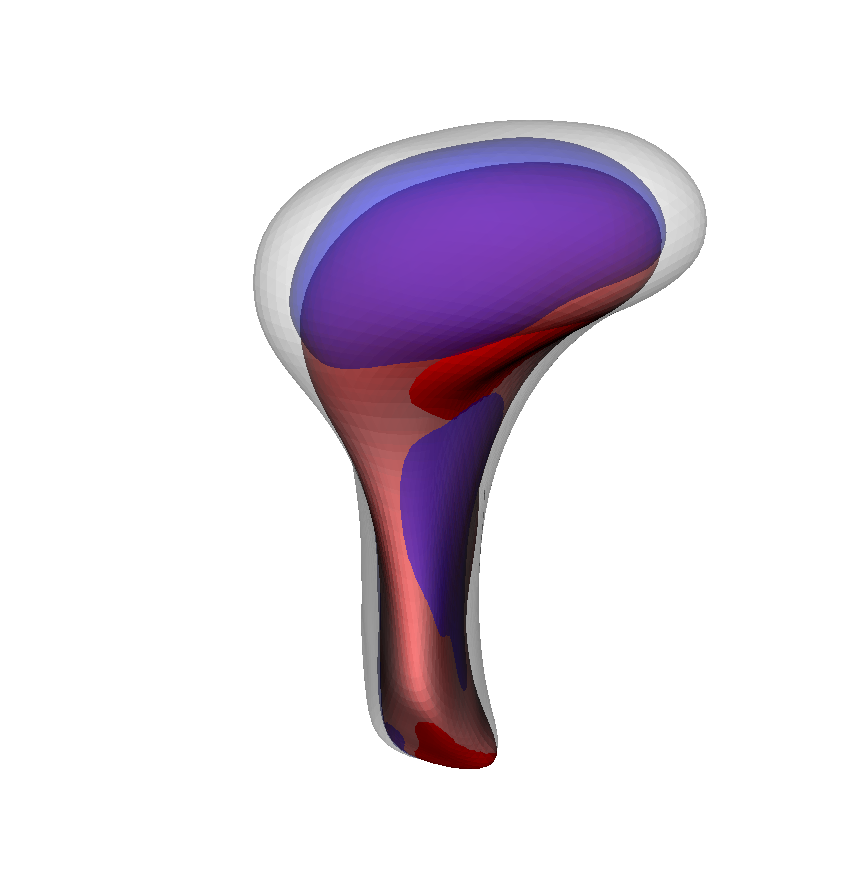 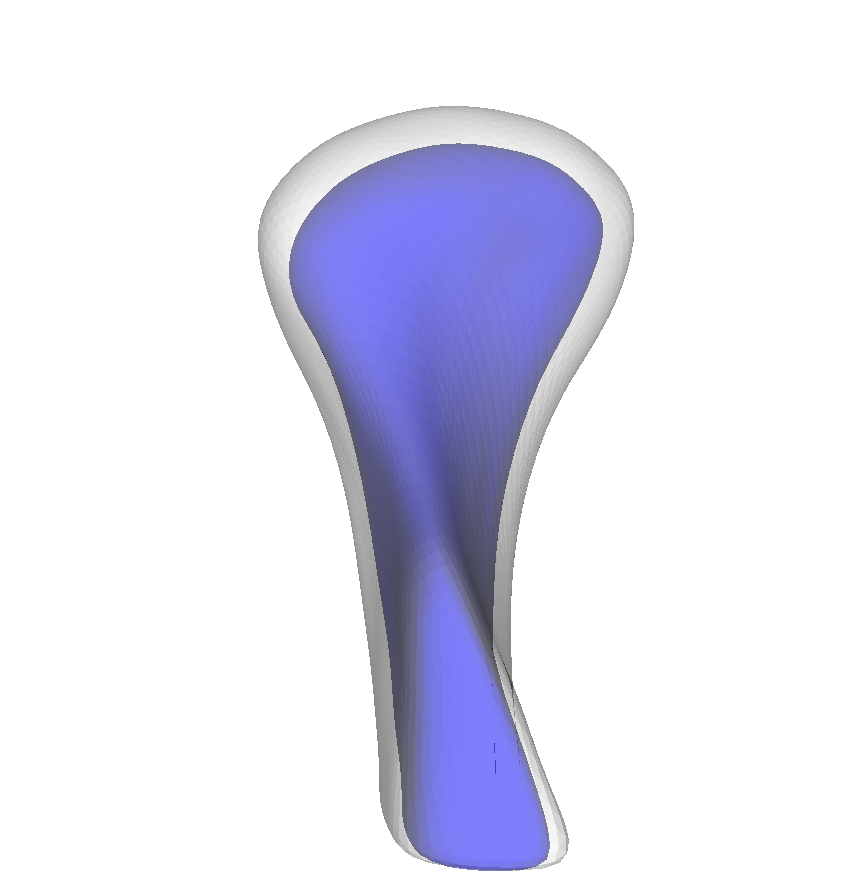 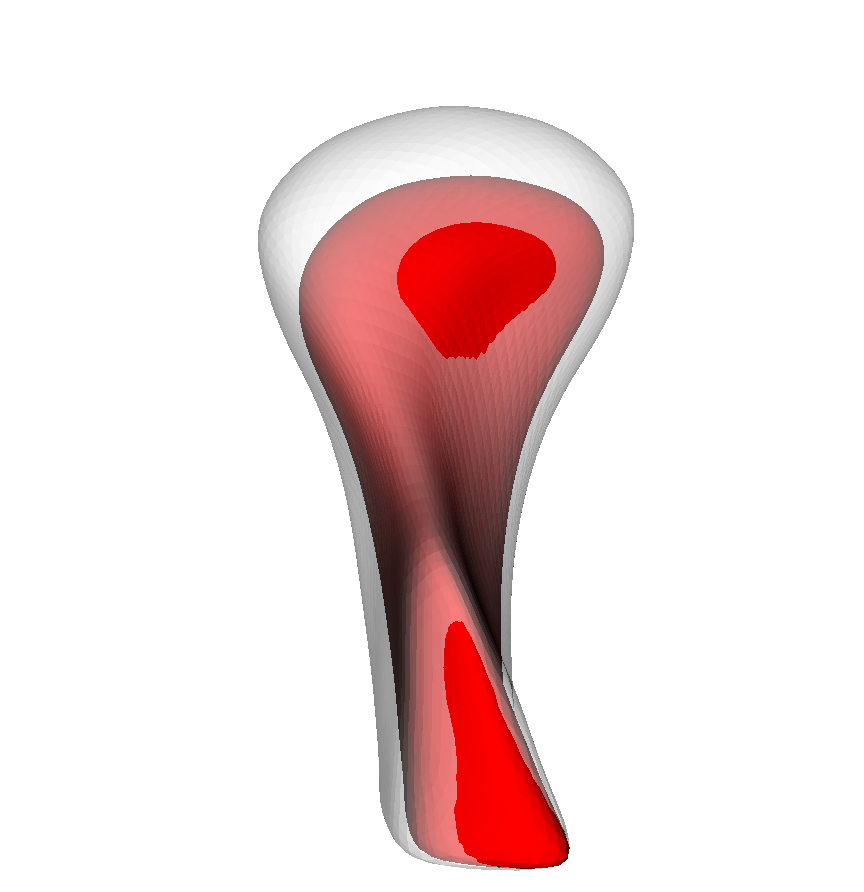 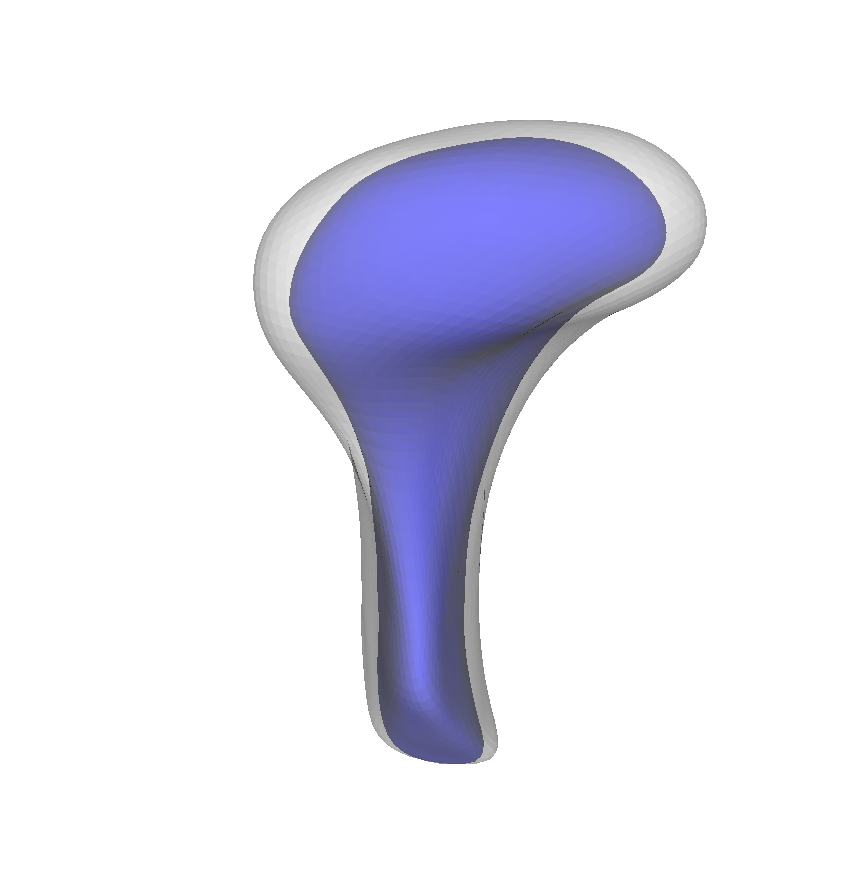 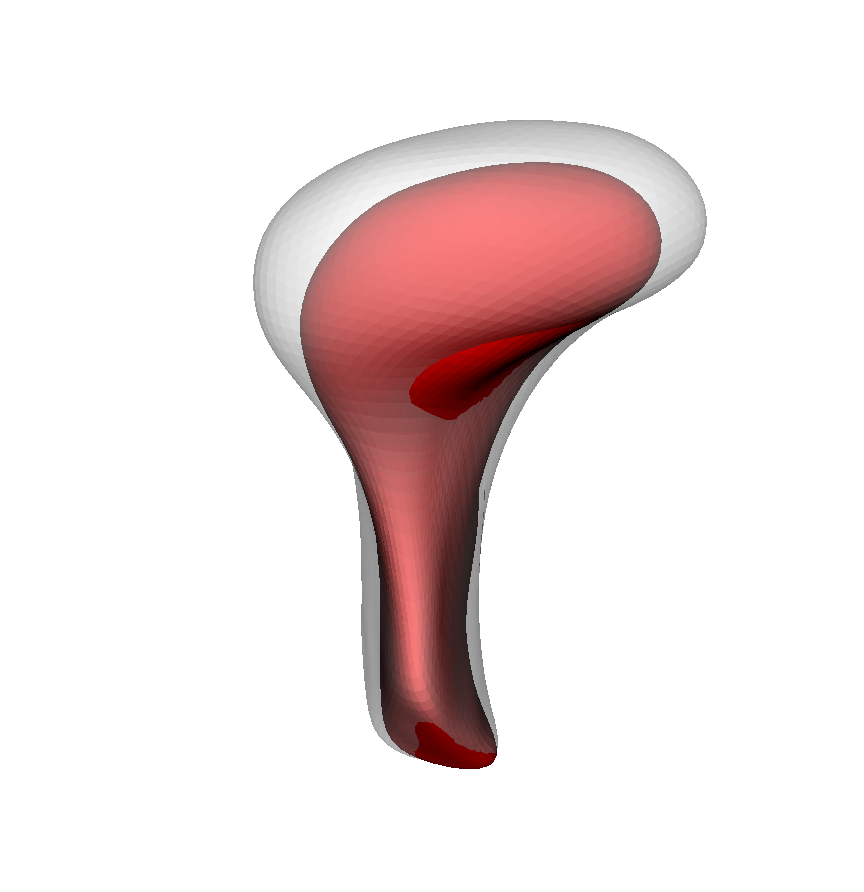 Surface distances between average models (mm)
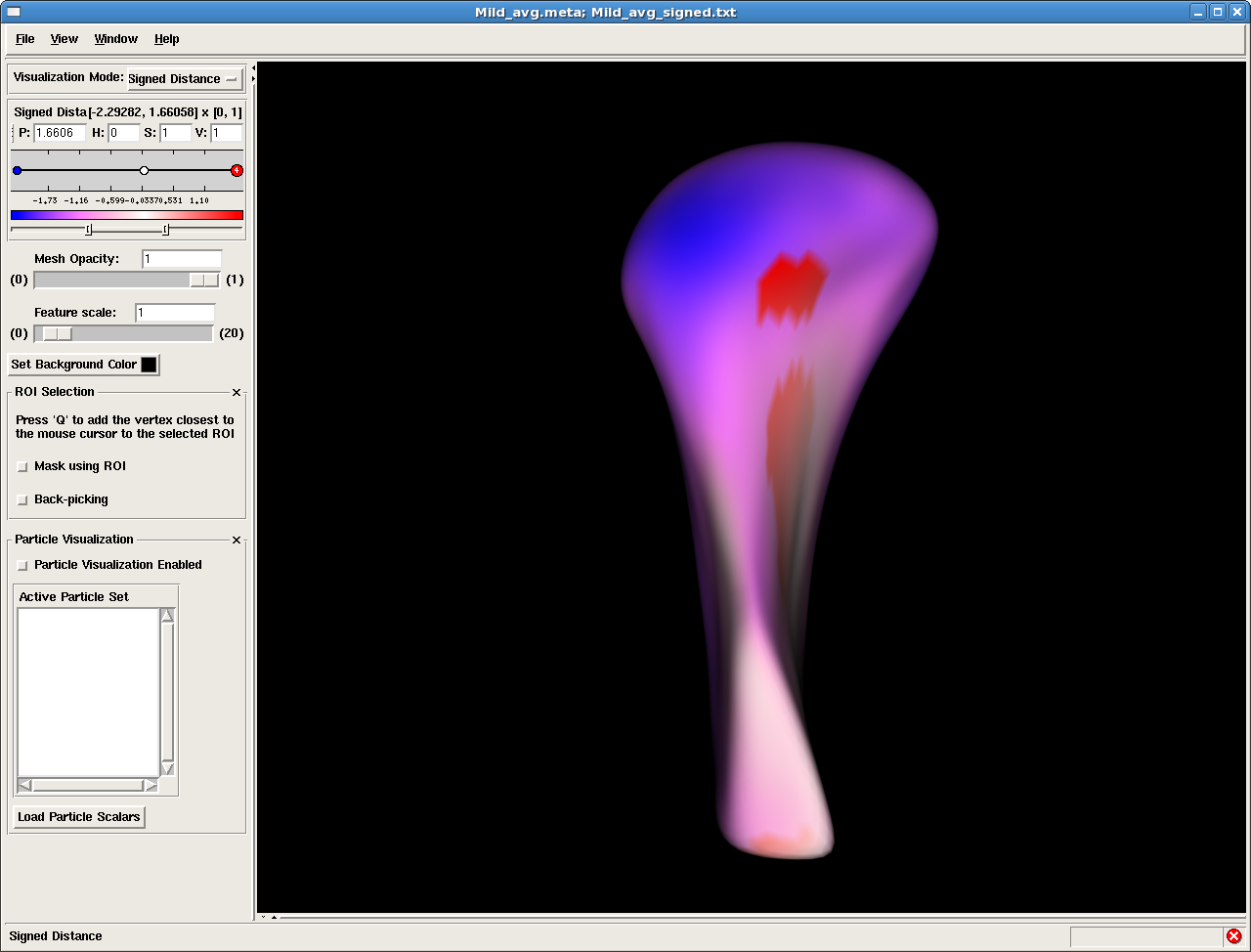 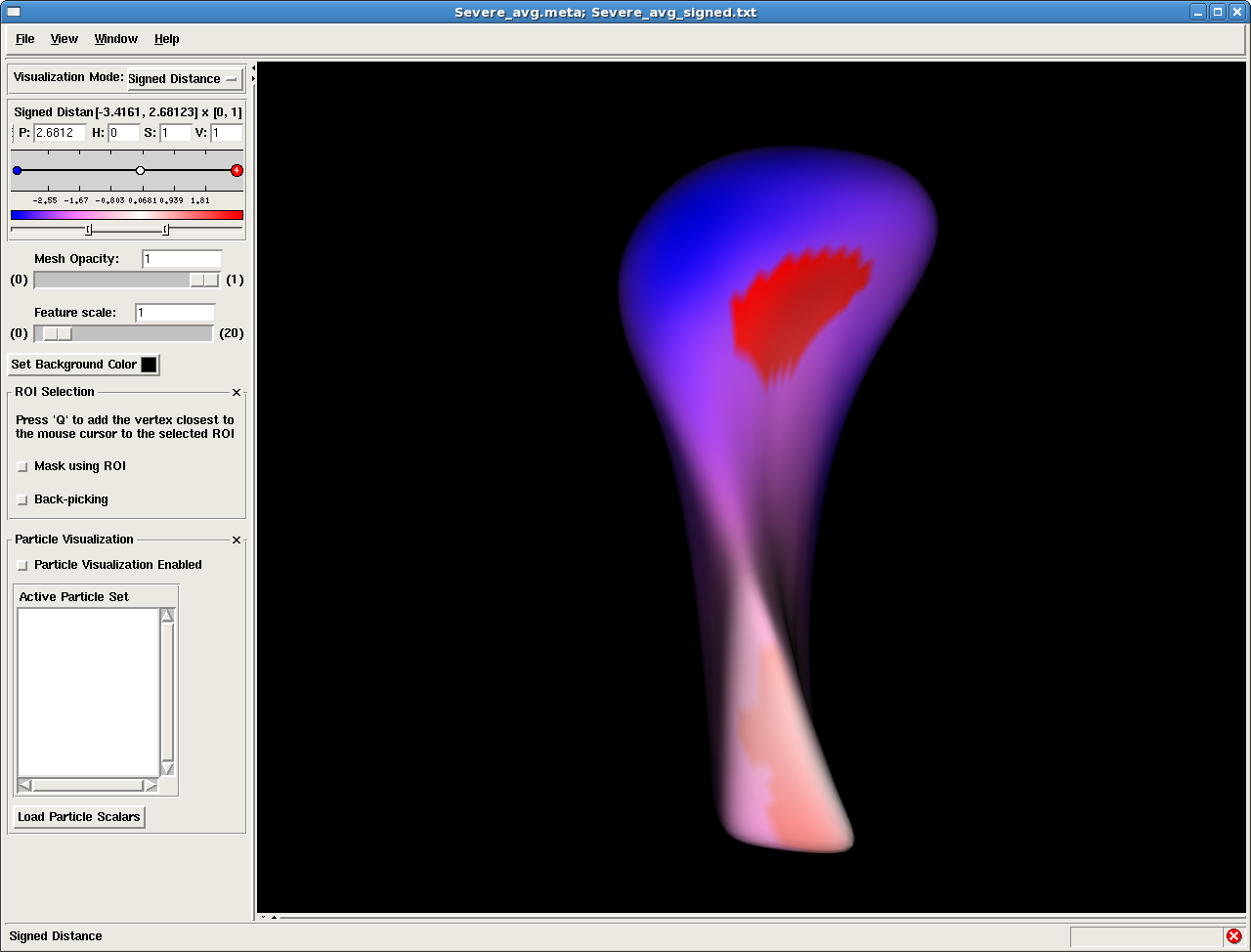 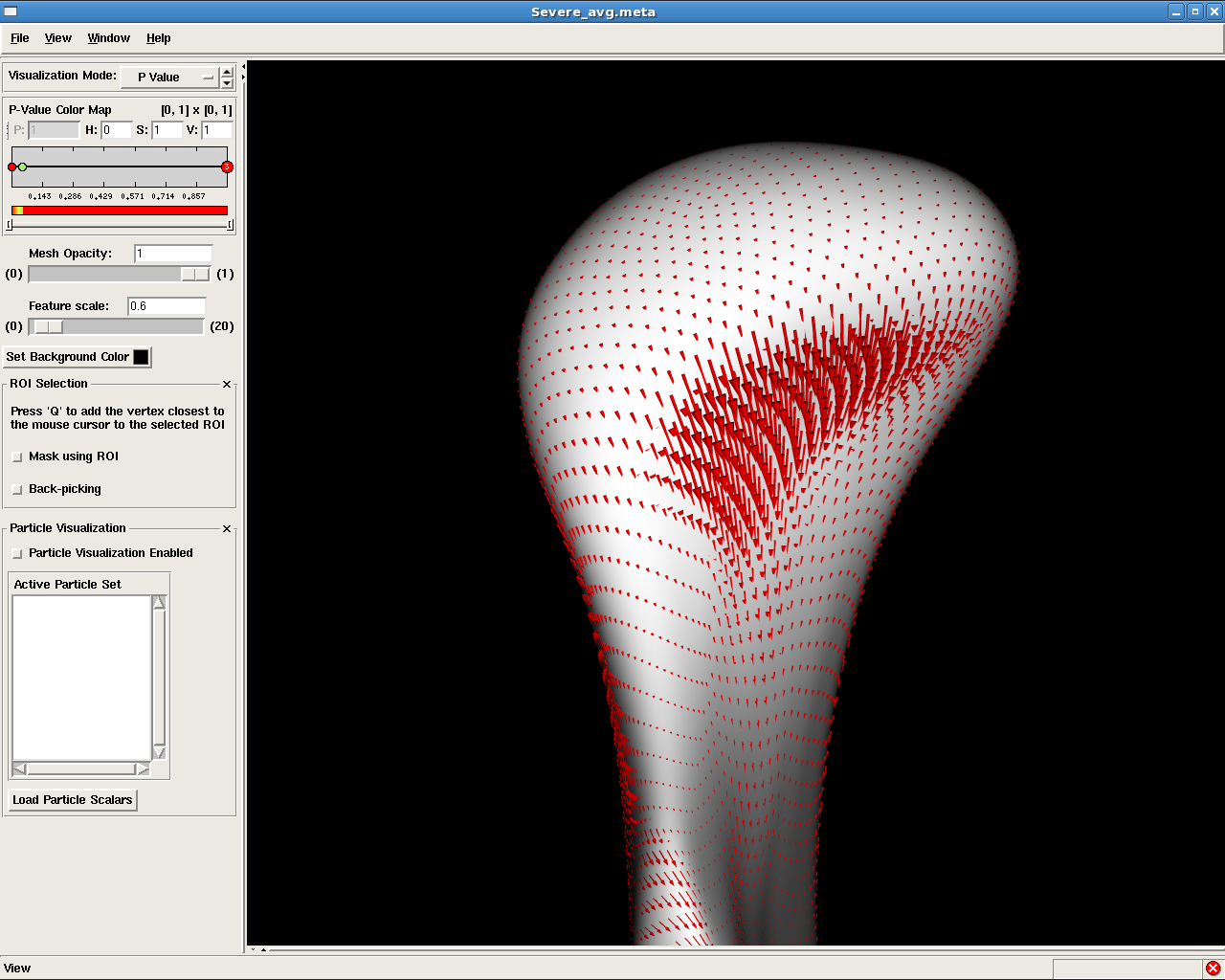 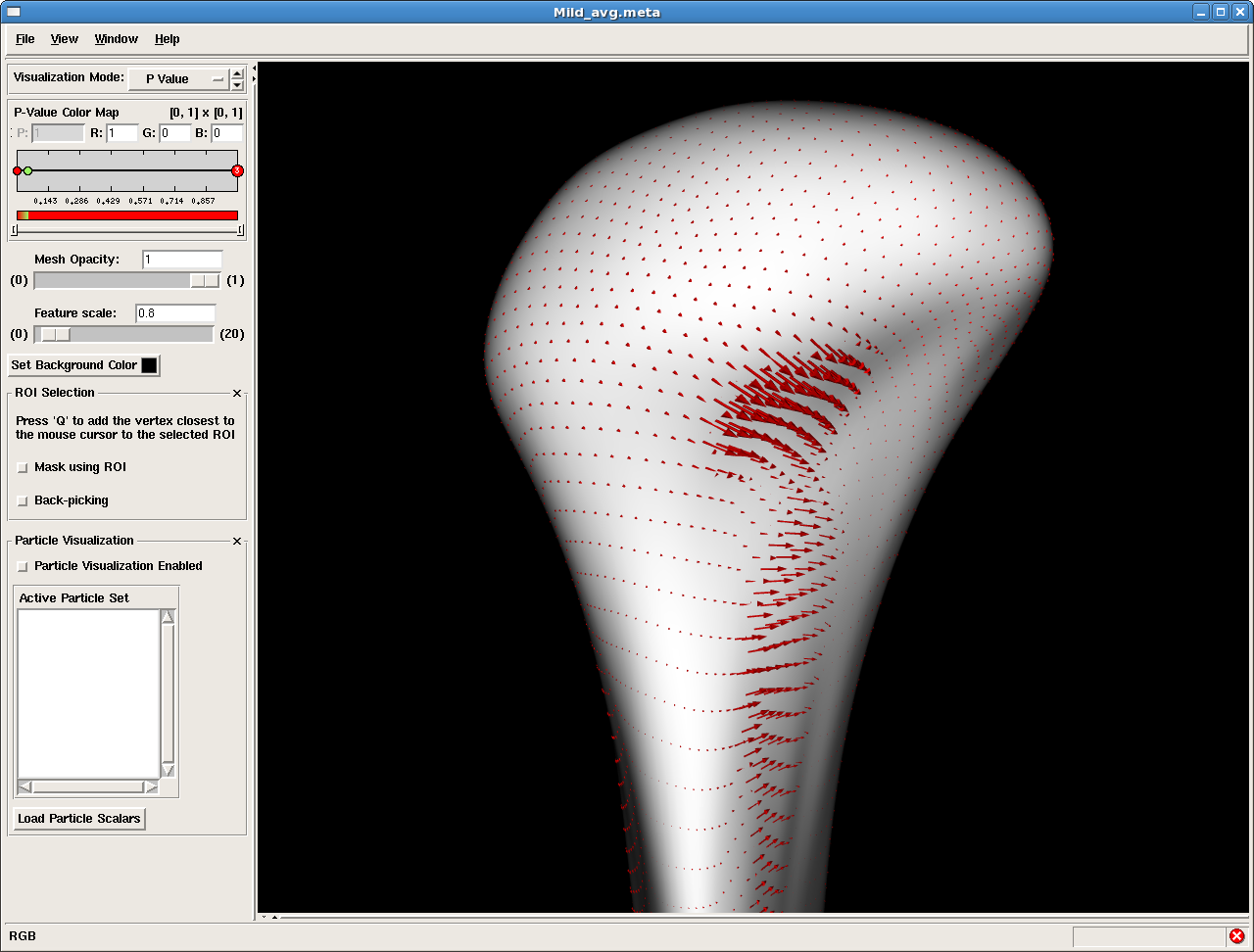 Control 
–
Initial diagnosis of  TMJ OA
Control 
–
Long term history of  TMJ OA
0
-2.3
0
-3.4
1.7
2.7
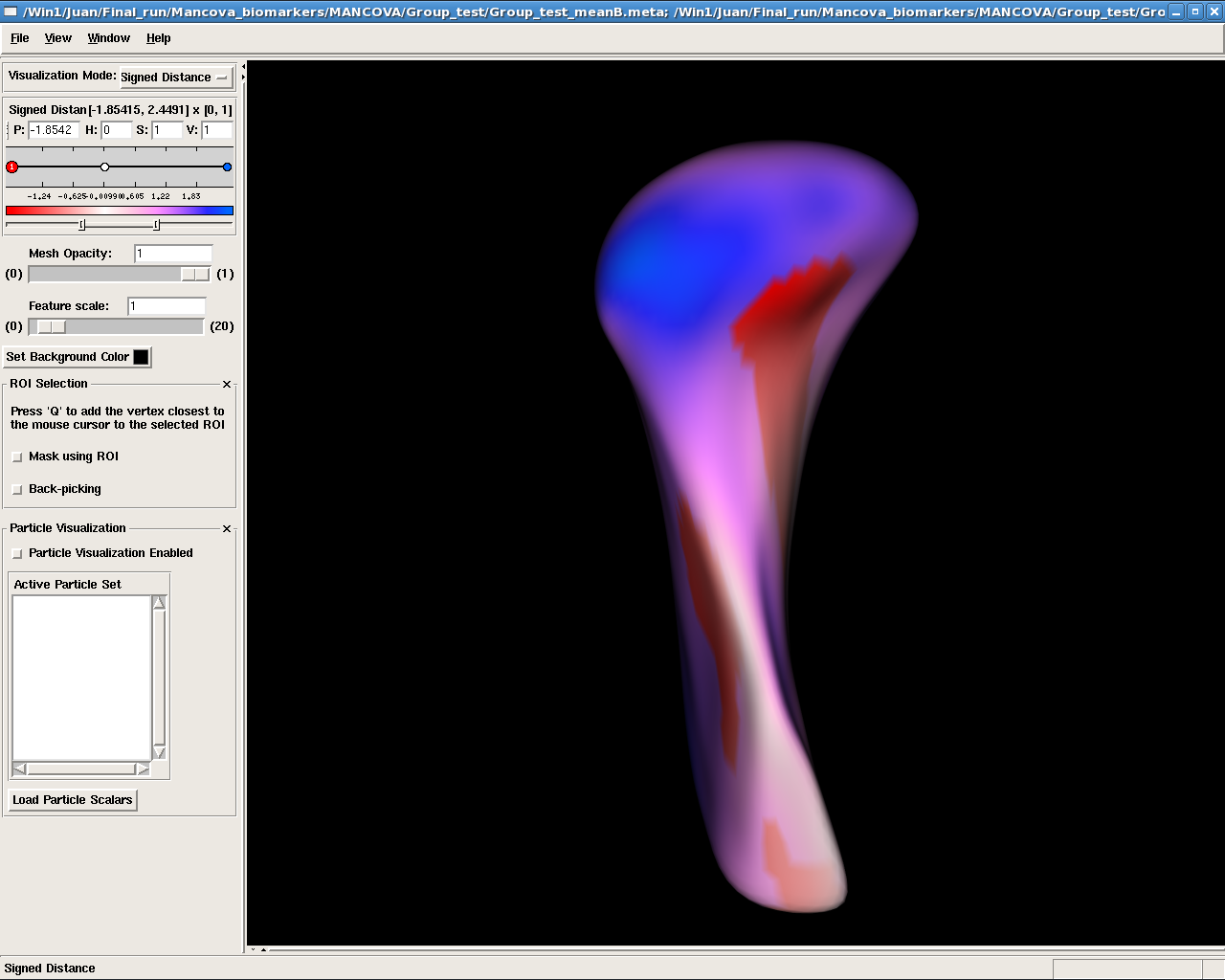 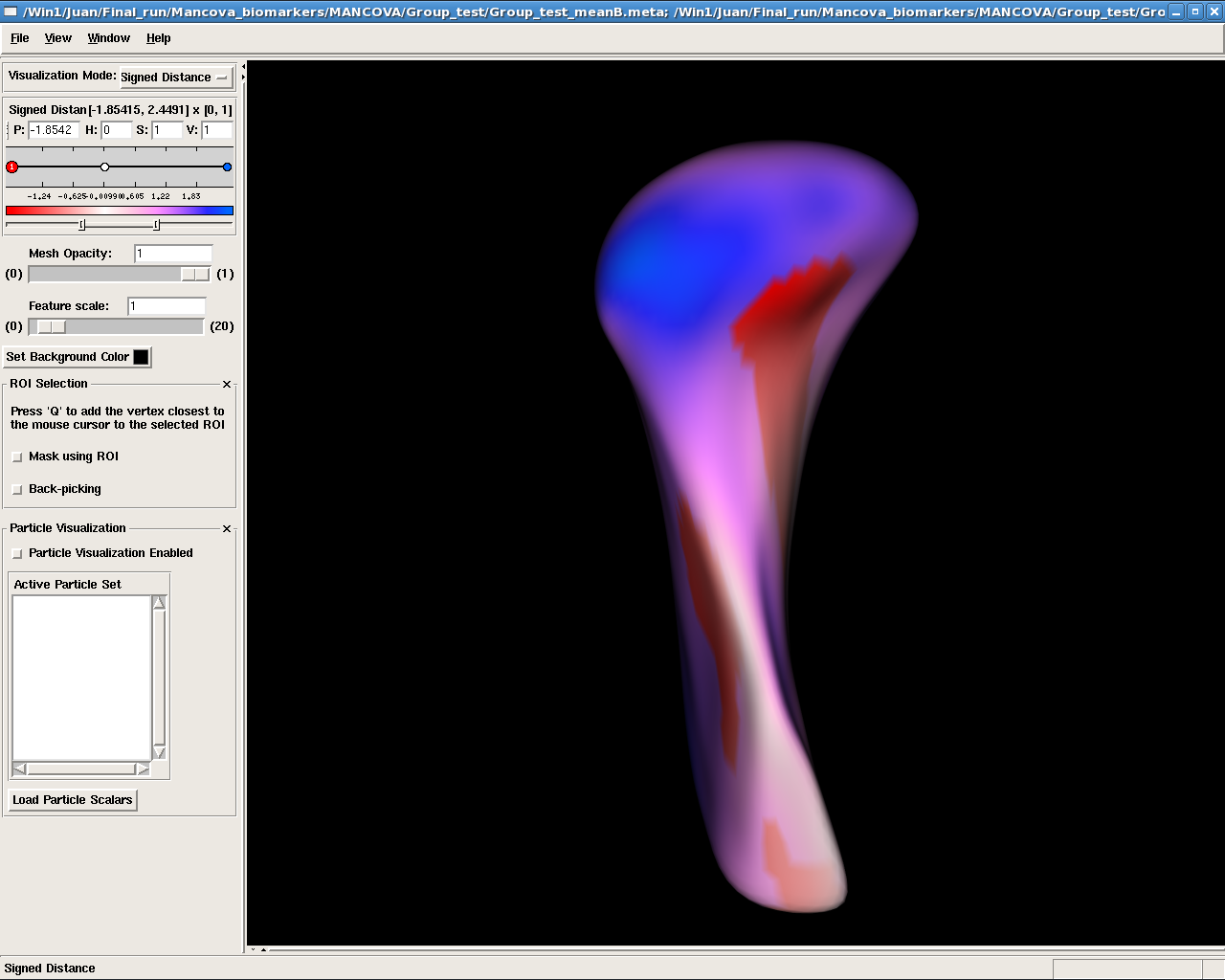 Mancova group comparisons:  
hotelling t-tests corrected for false discovery rate
Control vs 
 Initial diagnosis
Initial diagnosis vs 
 Long  term
Control vs 
 Long term
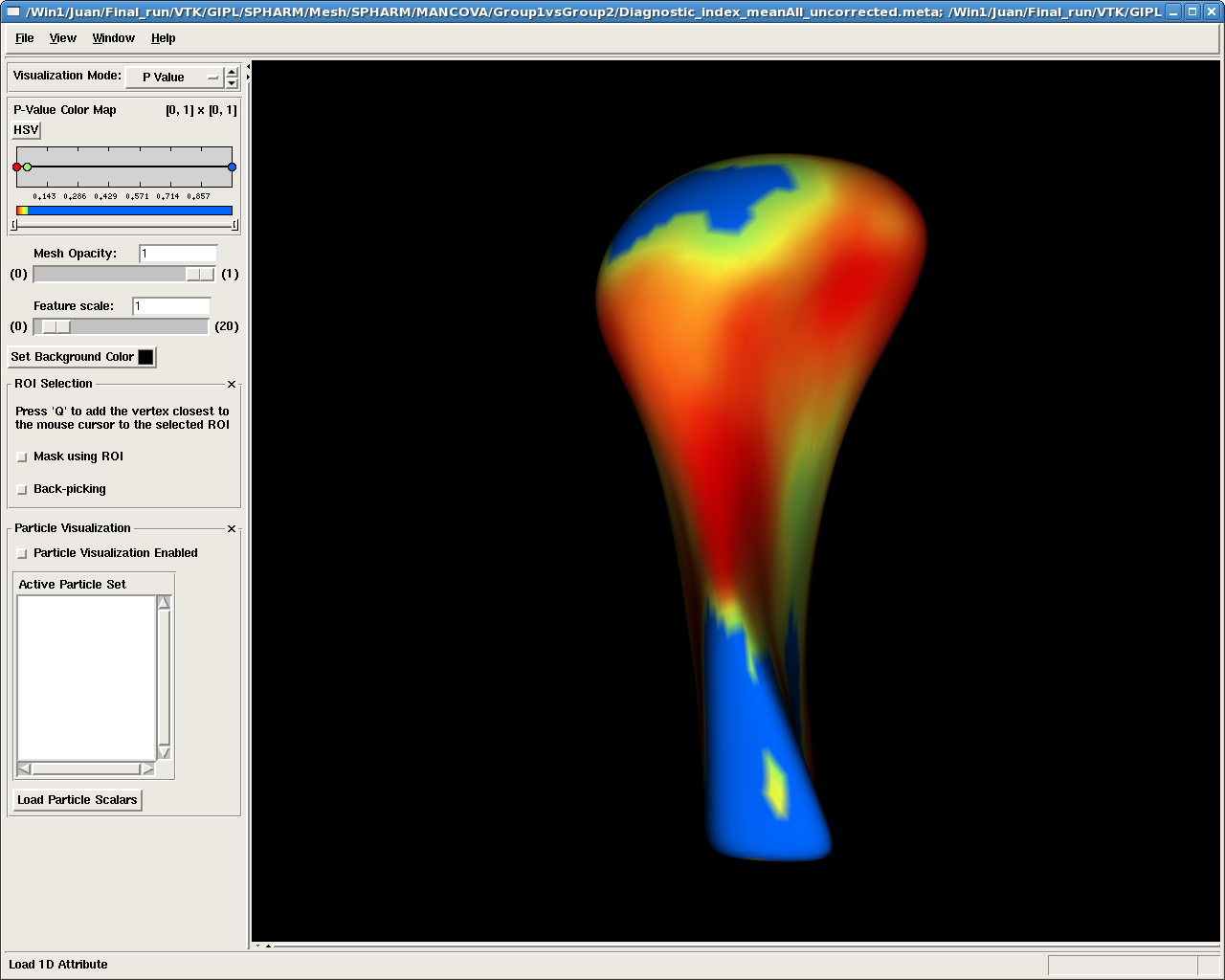 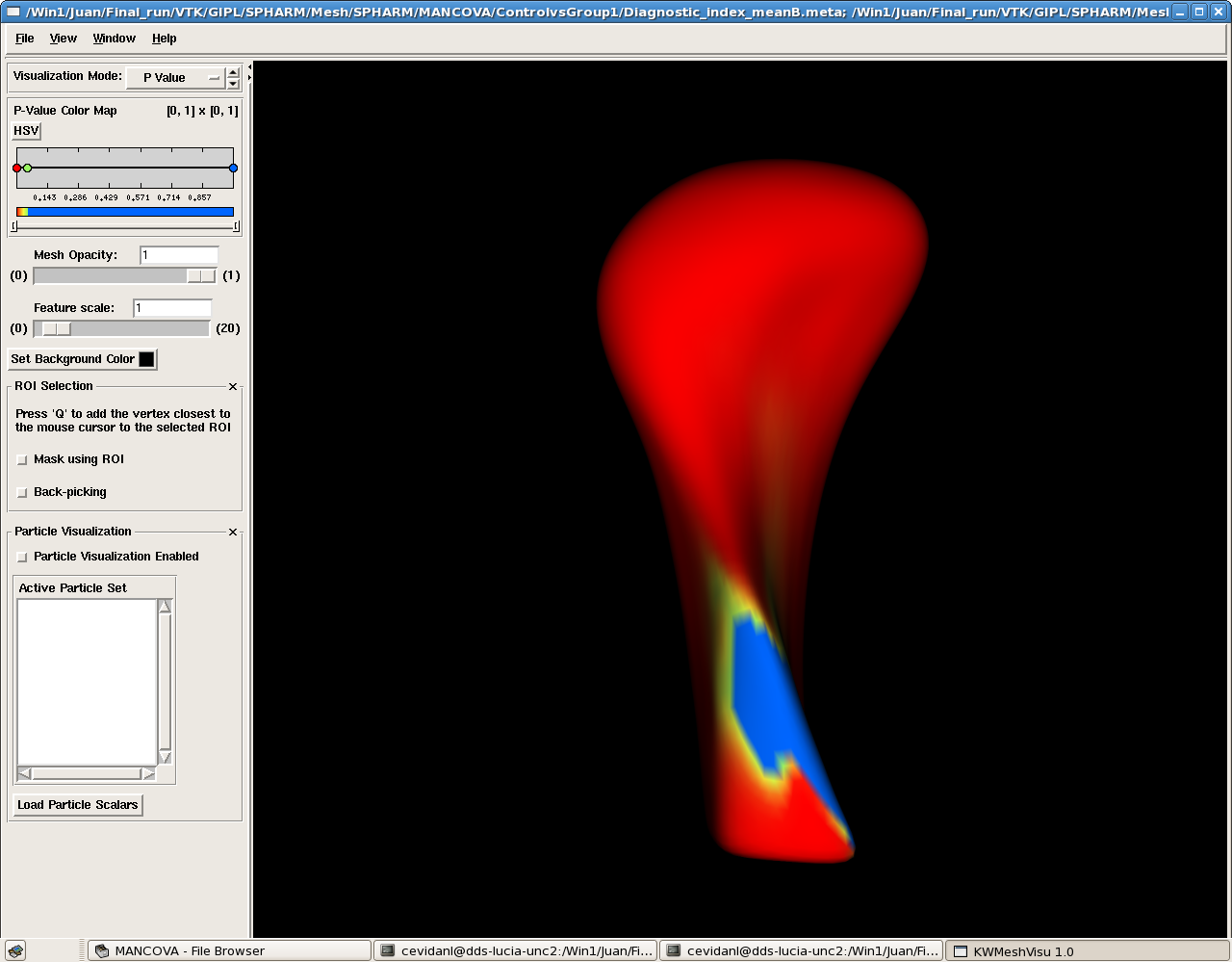 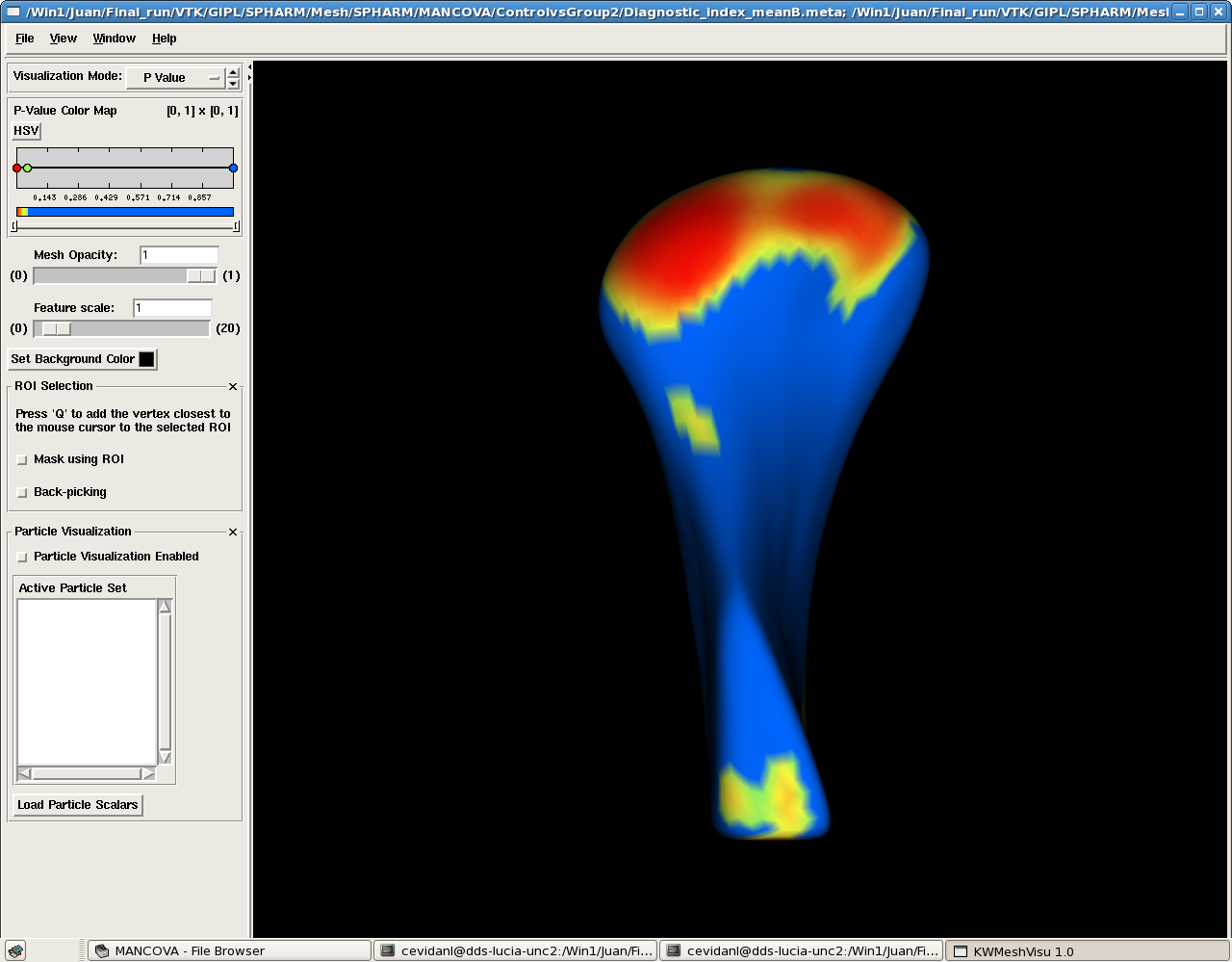 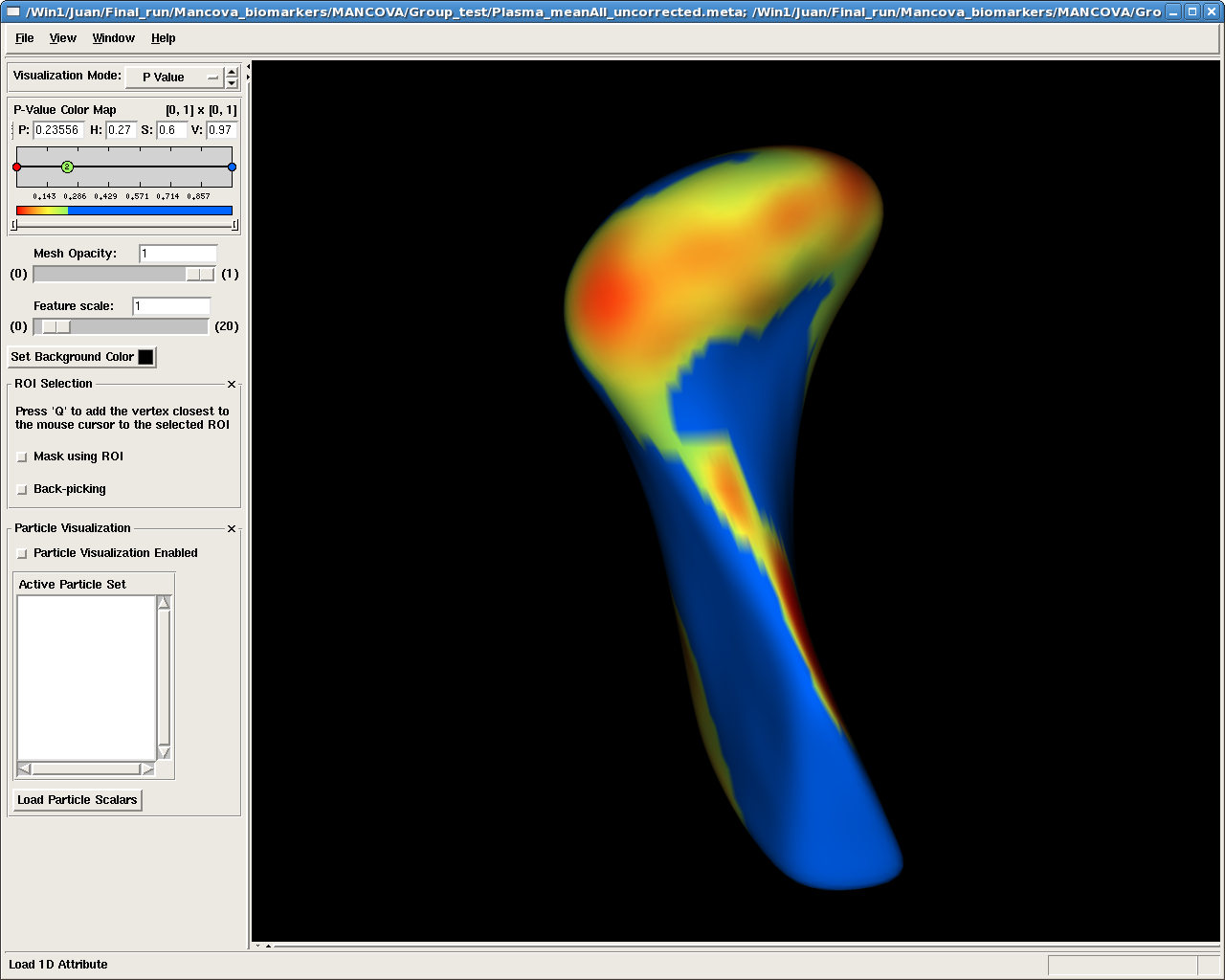 0.05
0
1
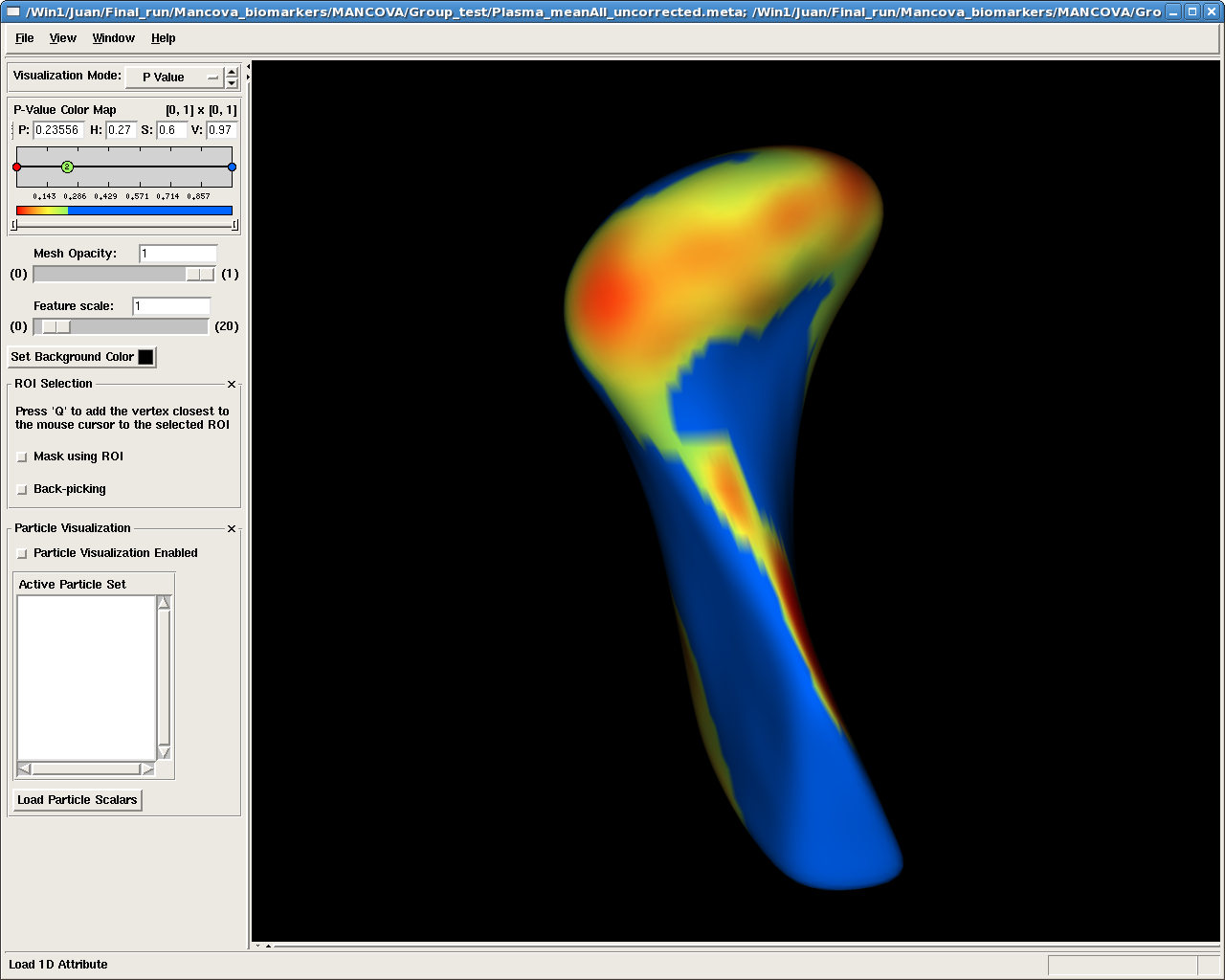 Significance level p < 0.05
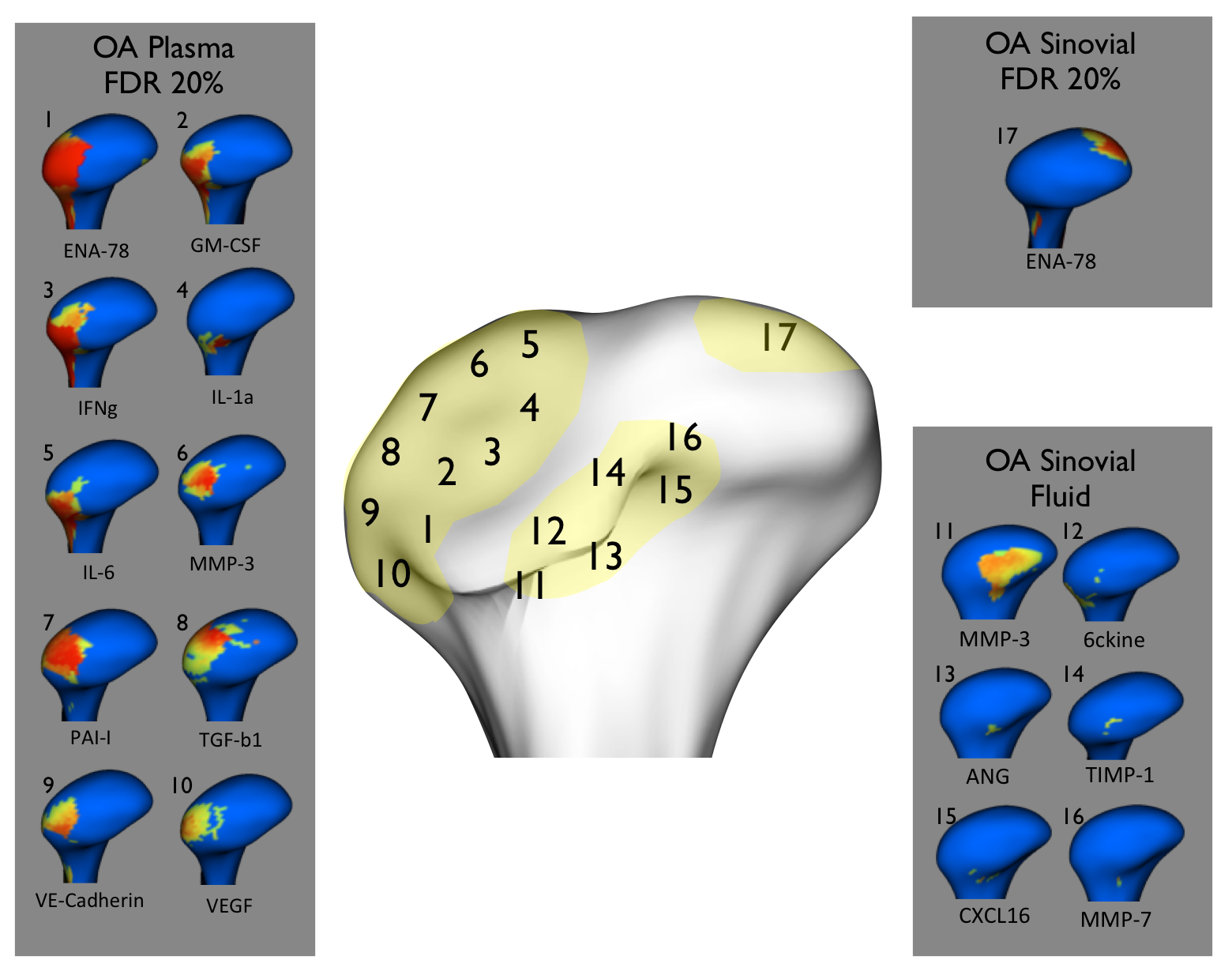 Biological markers 
of health and disease